Real-time, global radiosonde data: 
     http://weather.uwyo.edu/upperair/sounding.html
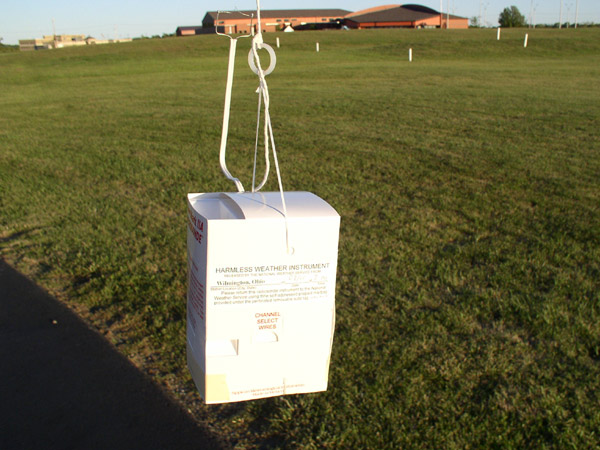 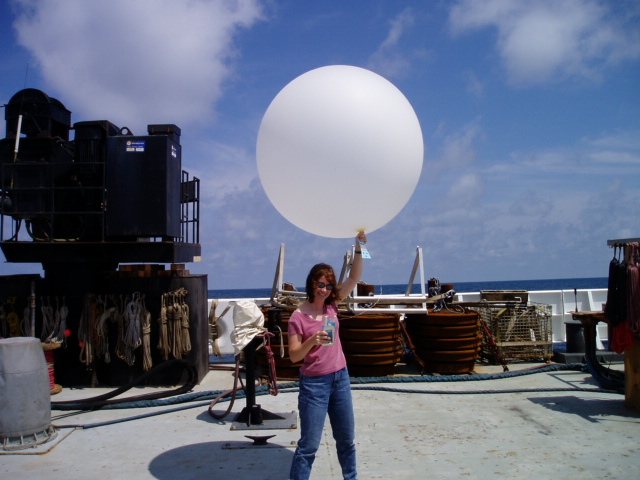 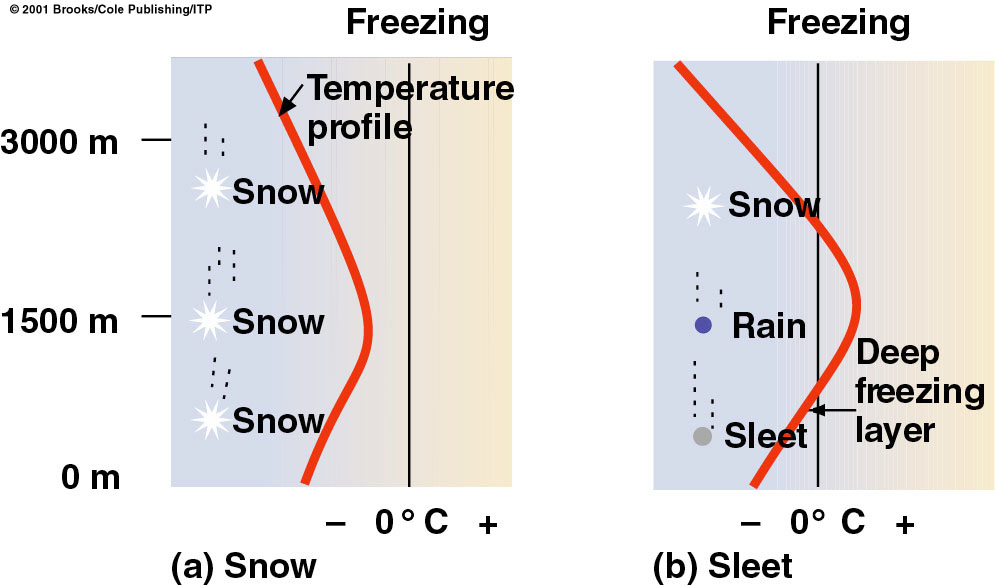 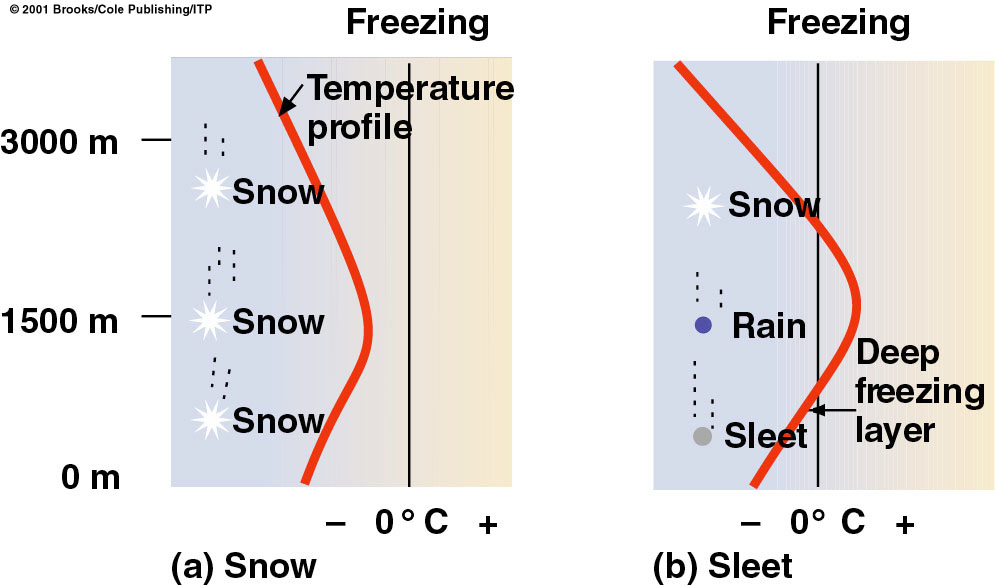 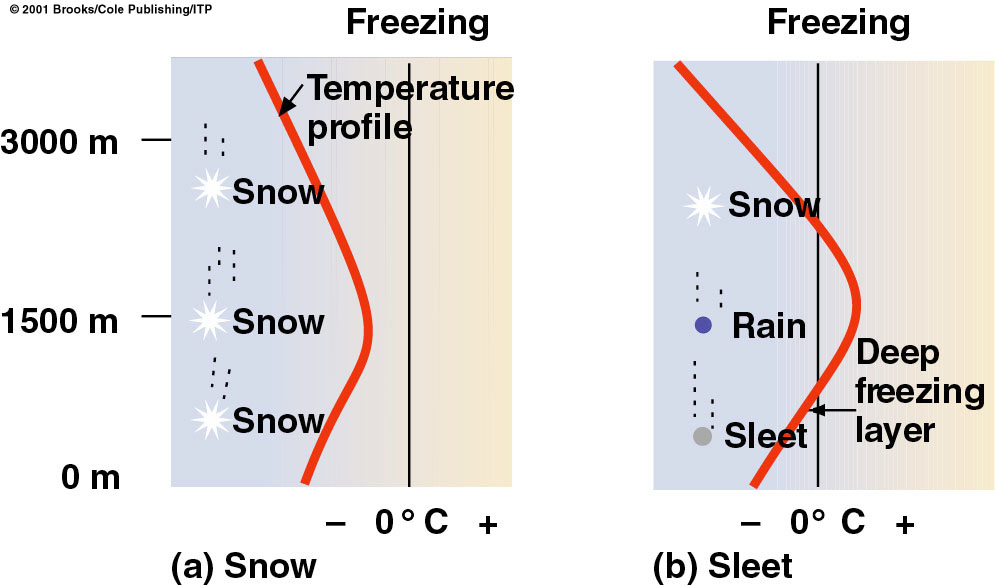 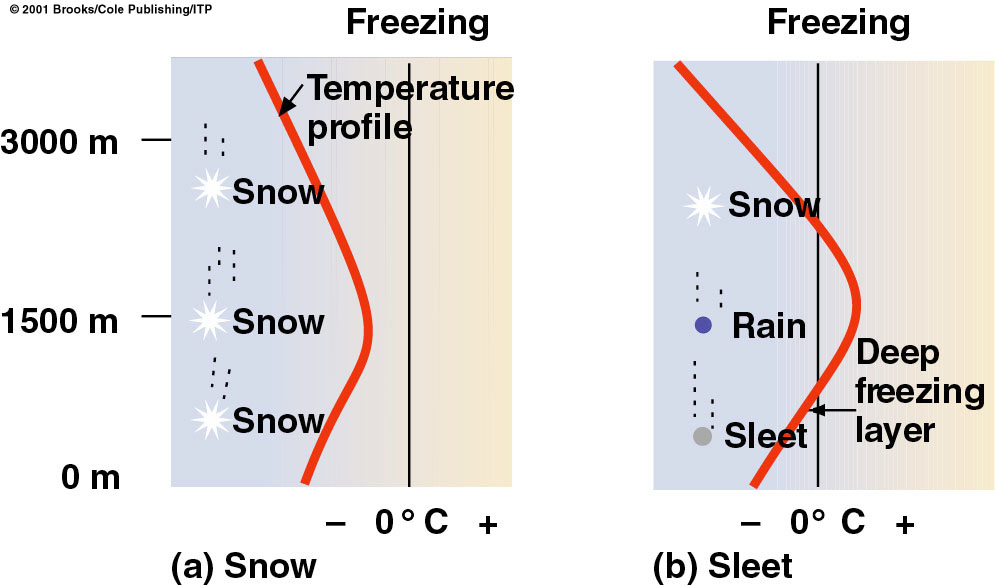 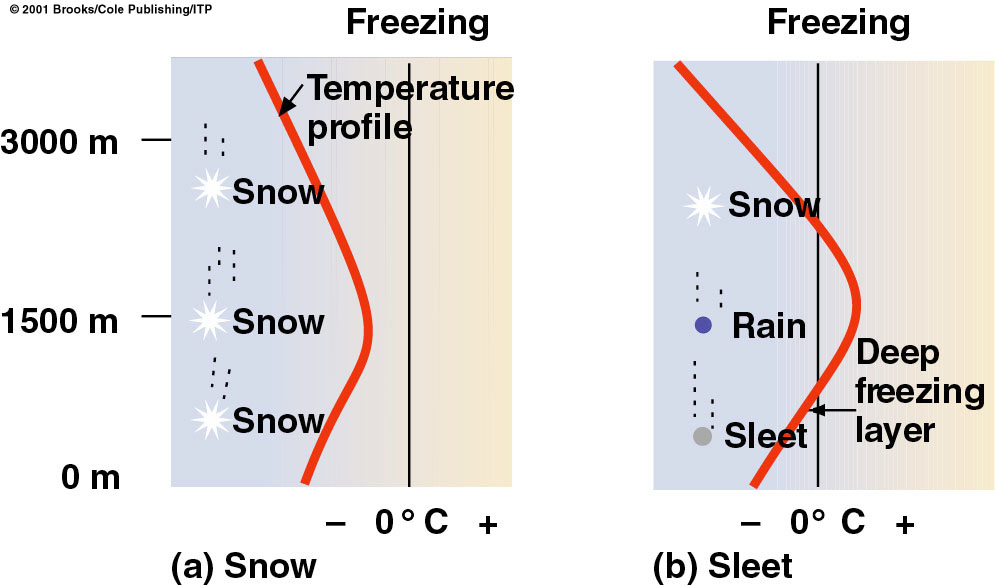 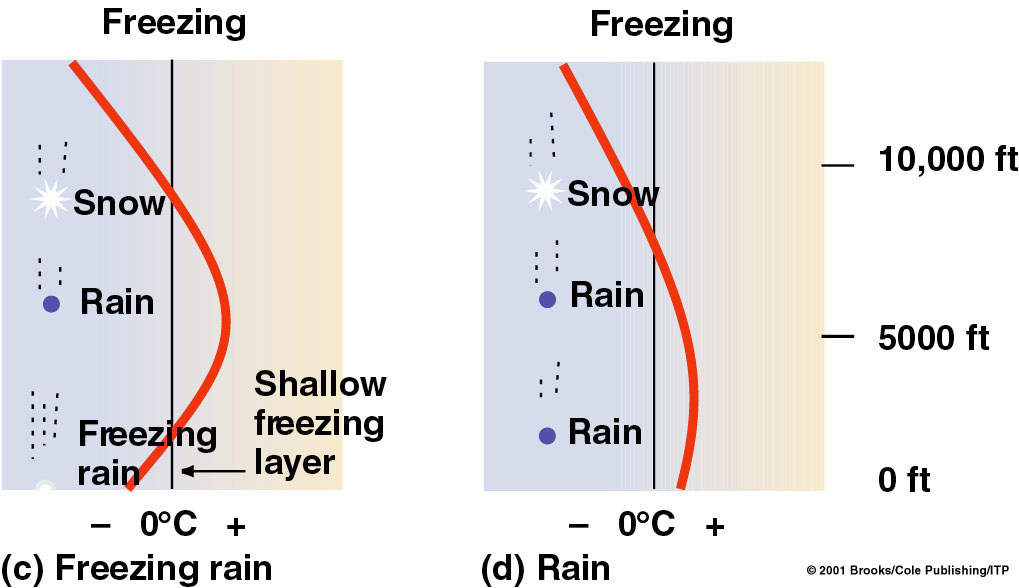 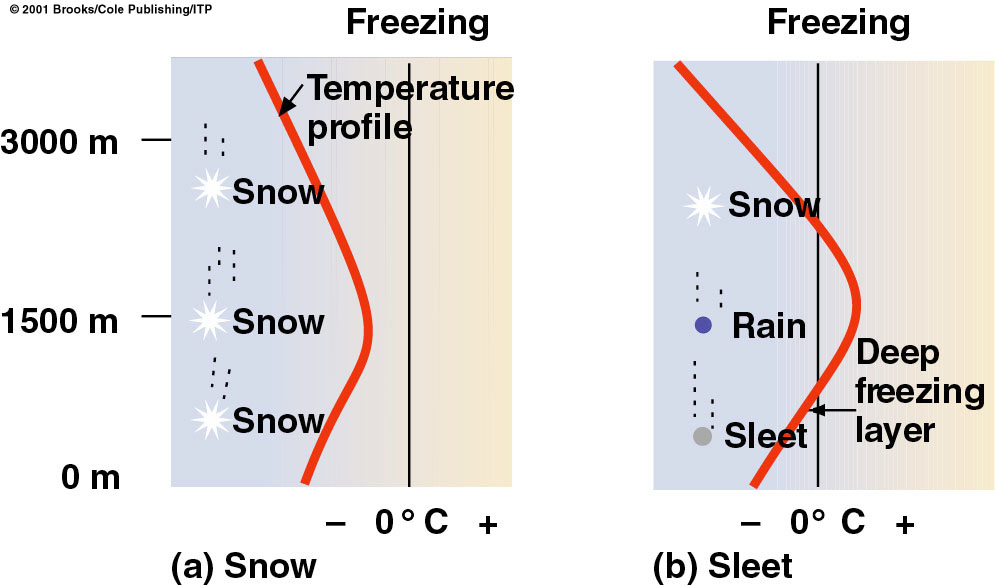 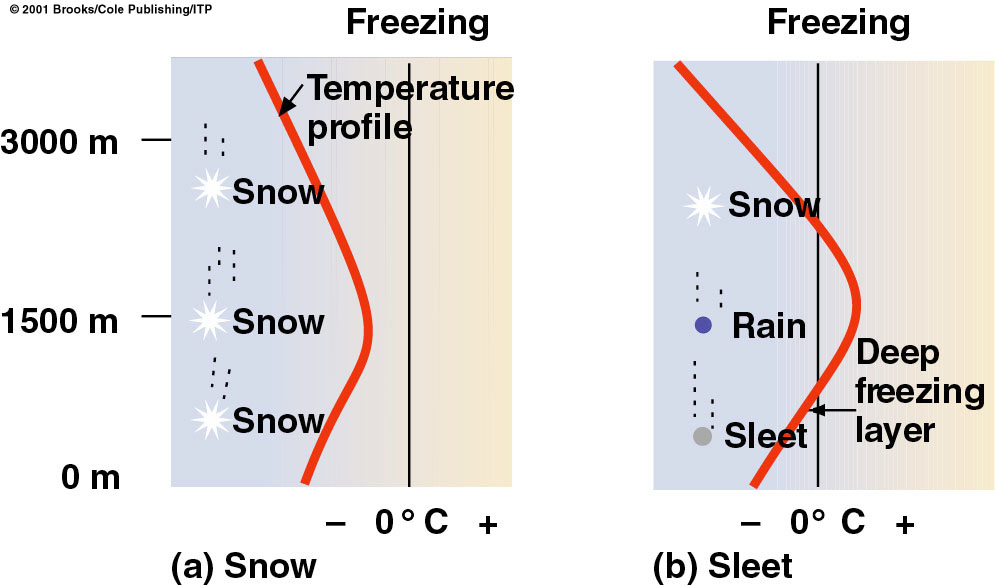 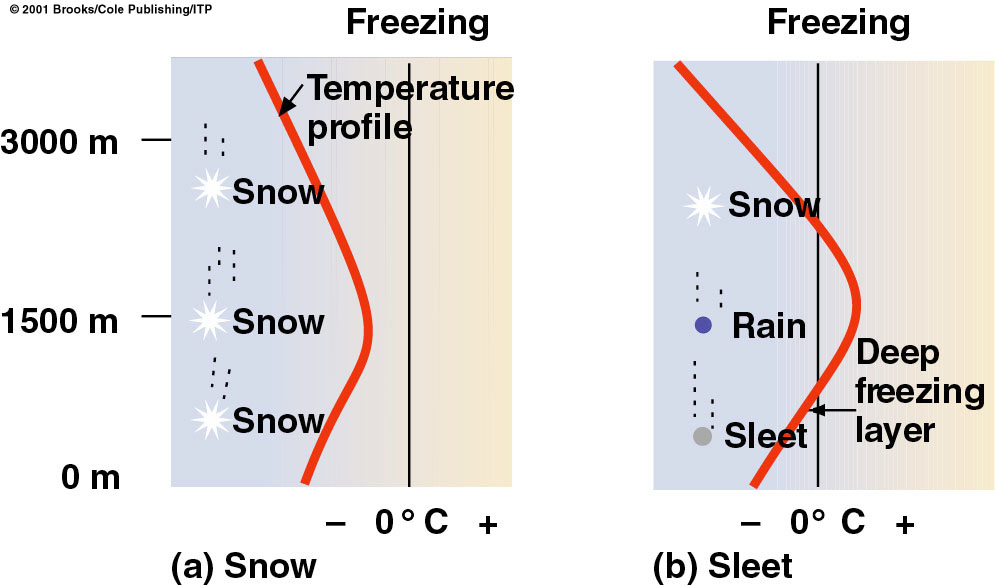 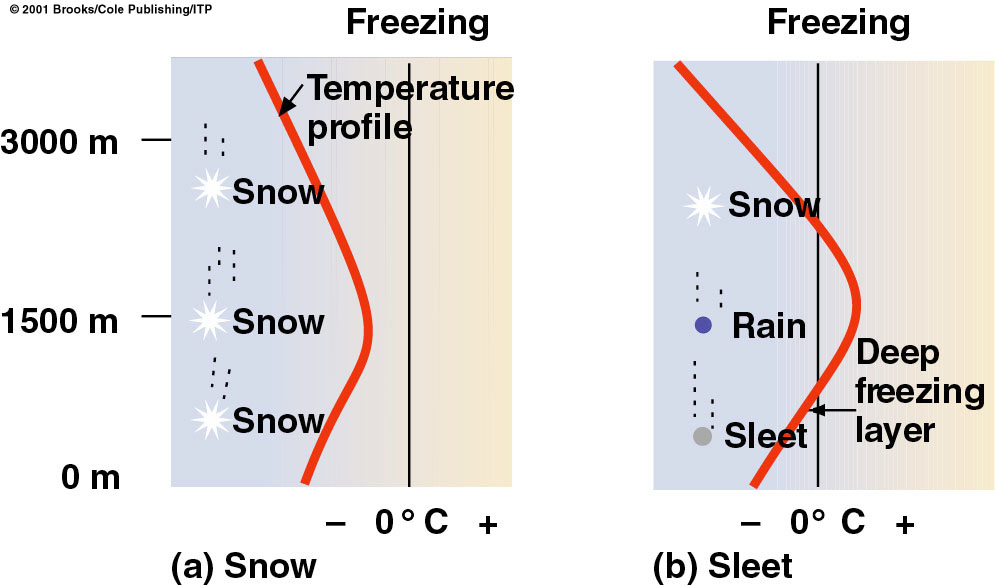 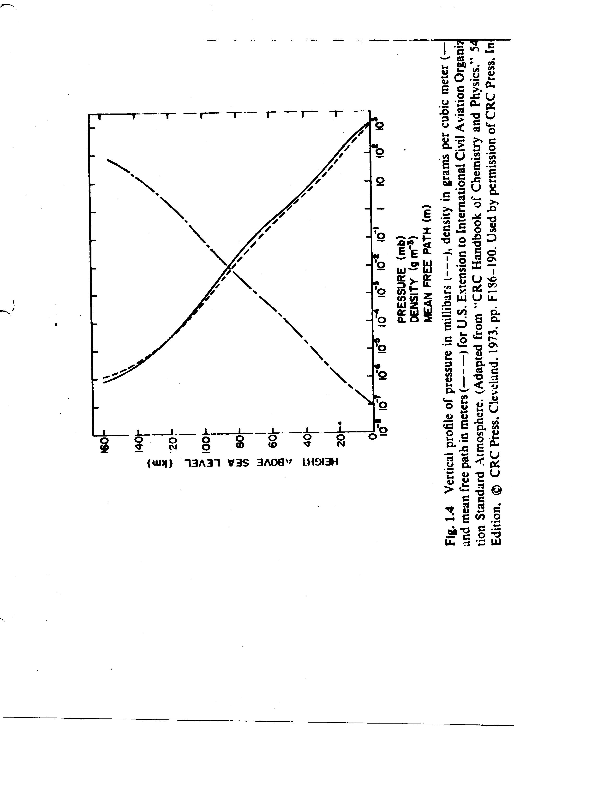 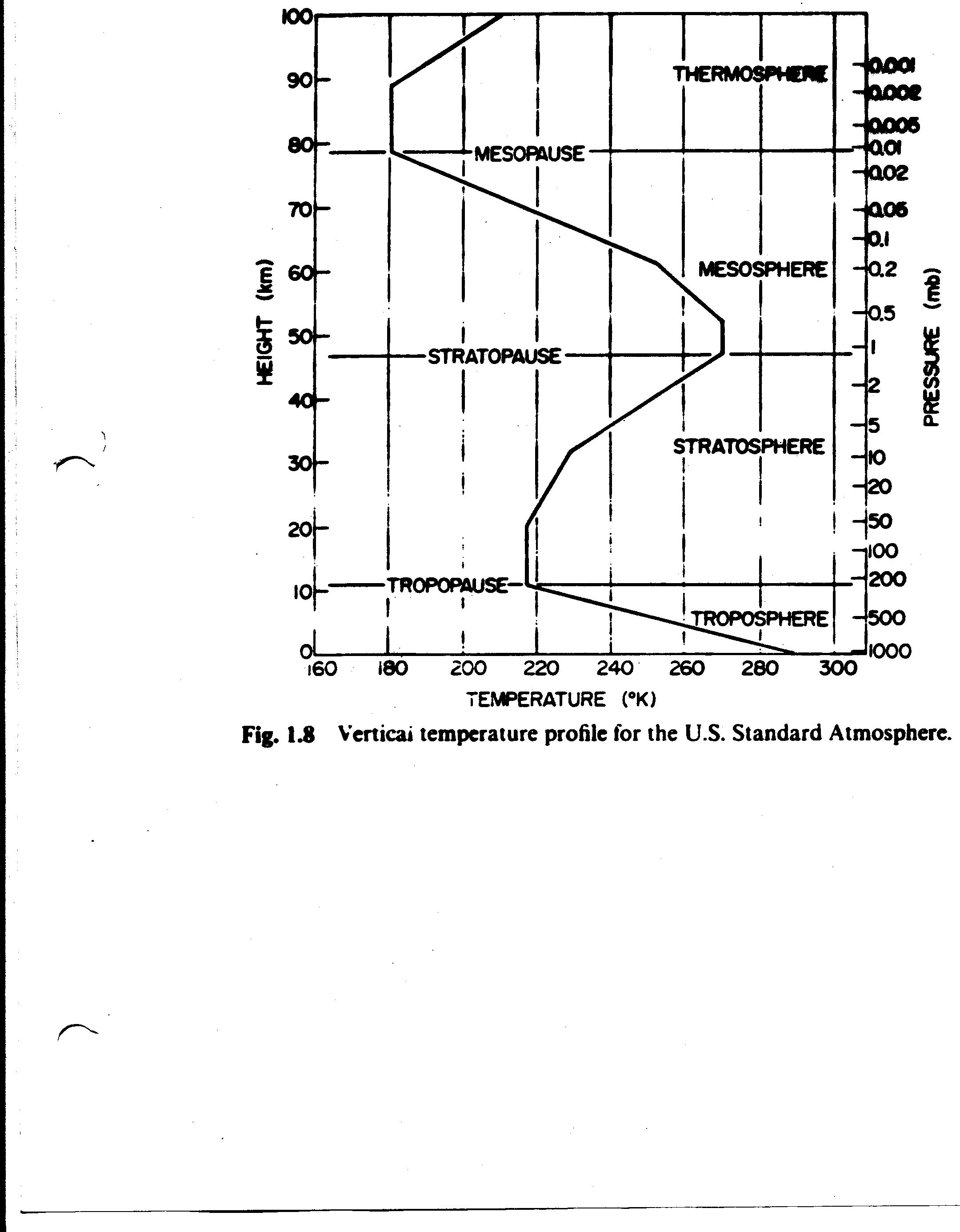 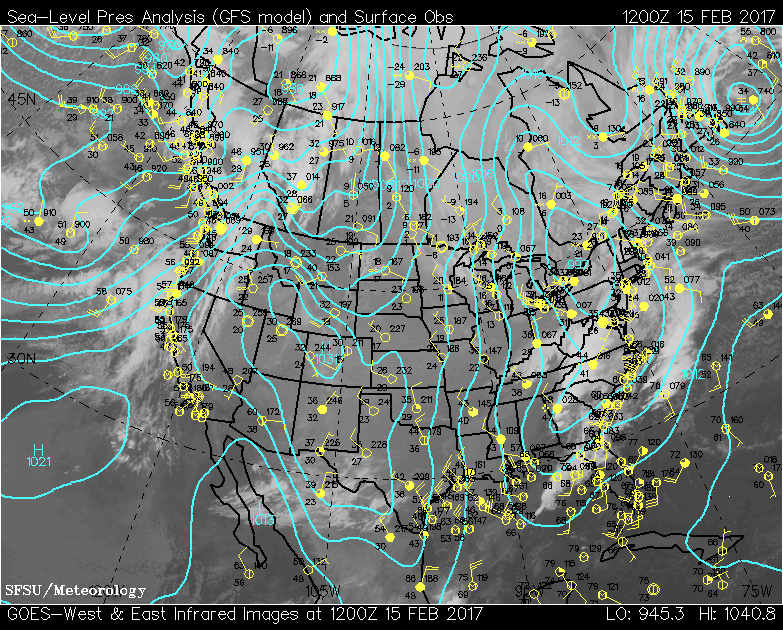 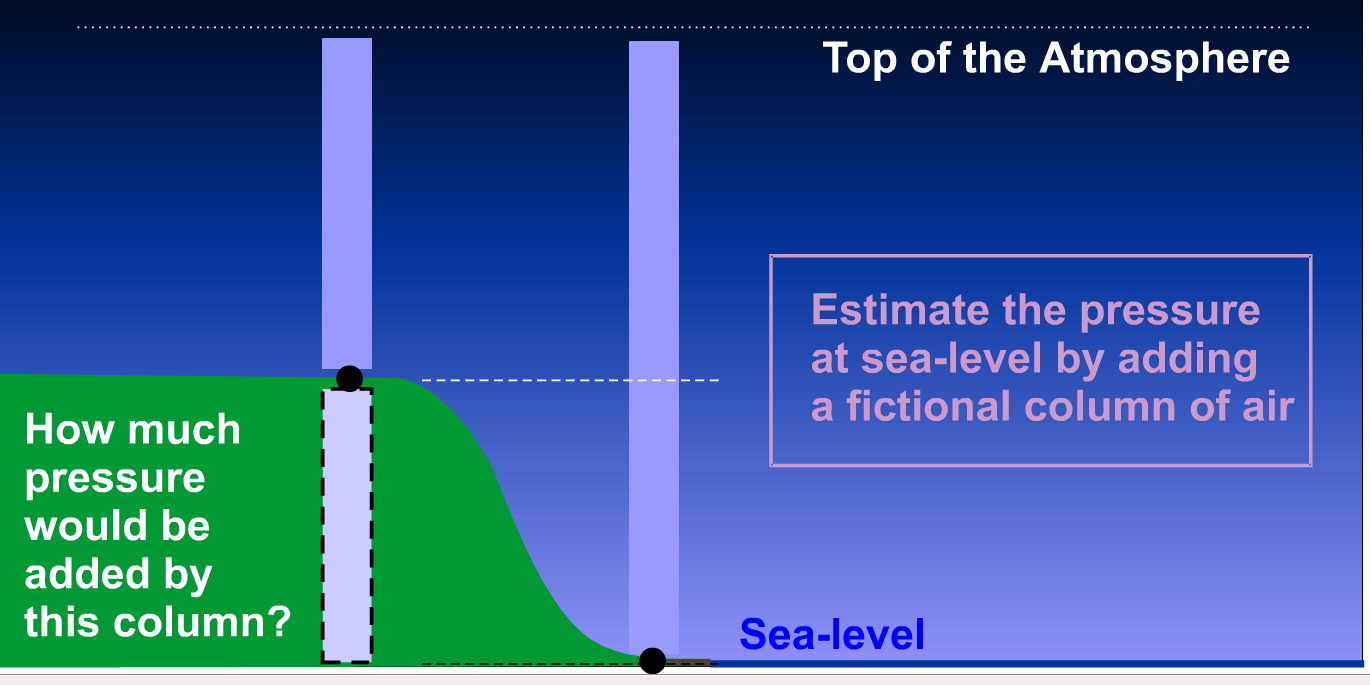 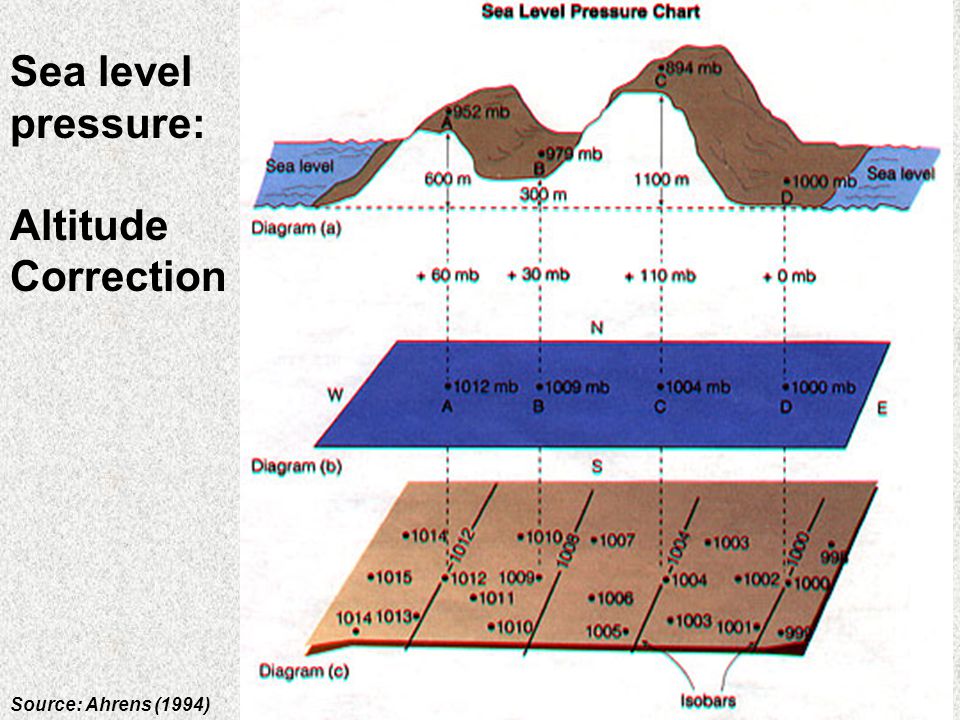 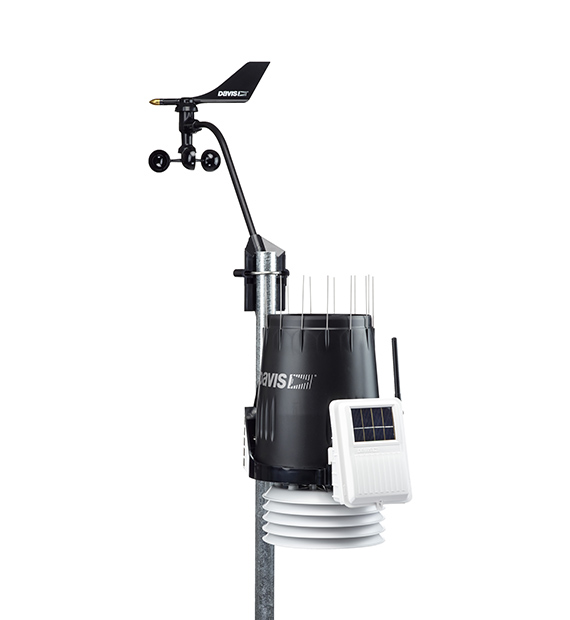 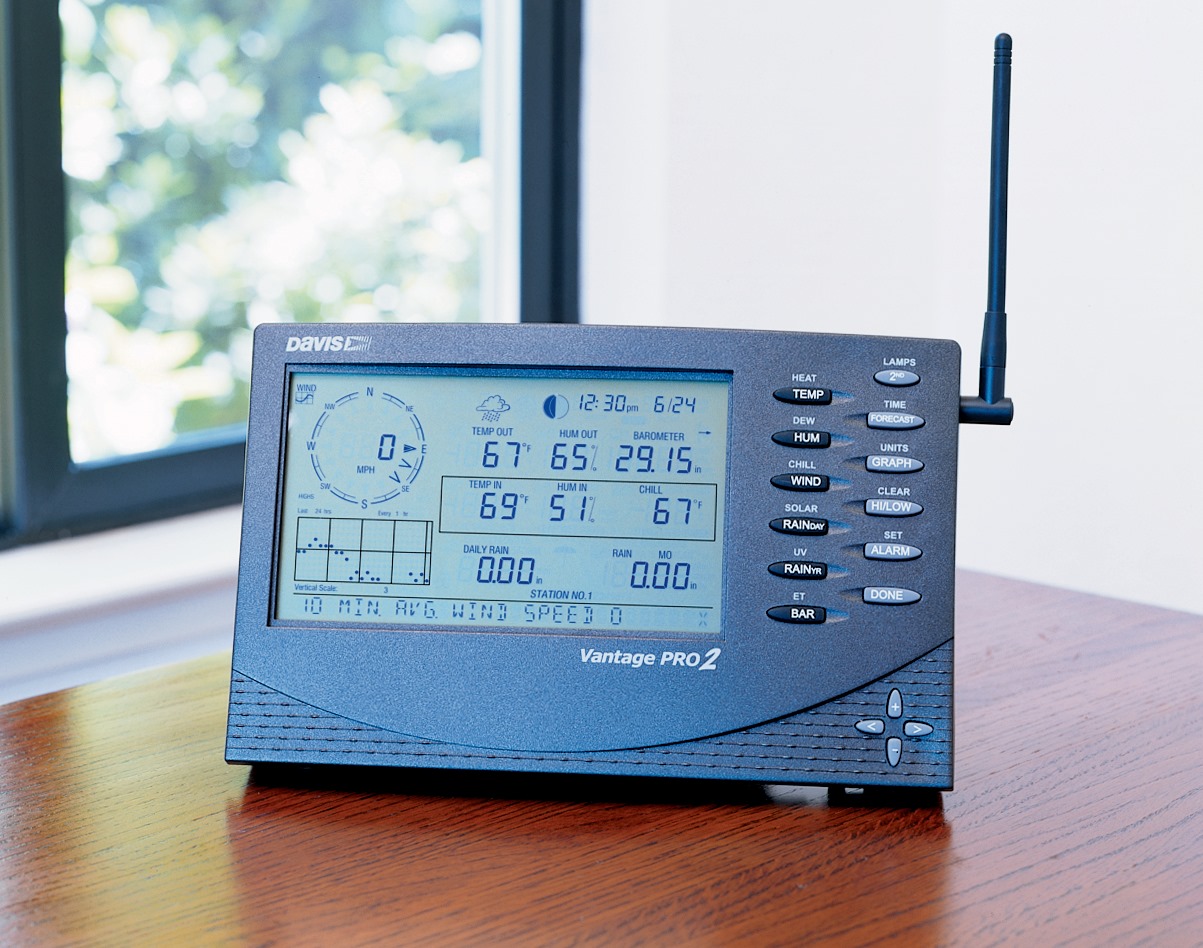 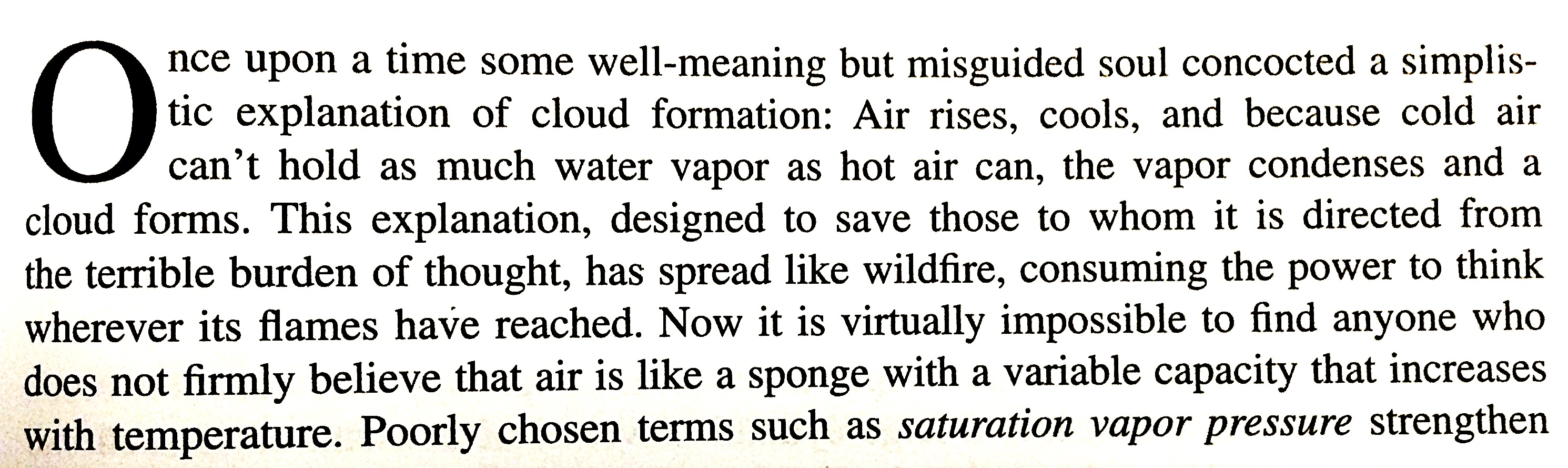 from Atmospheric Thermodynamics (Bohren & Albrecht)
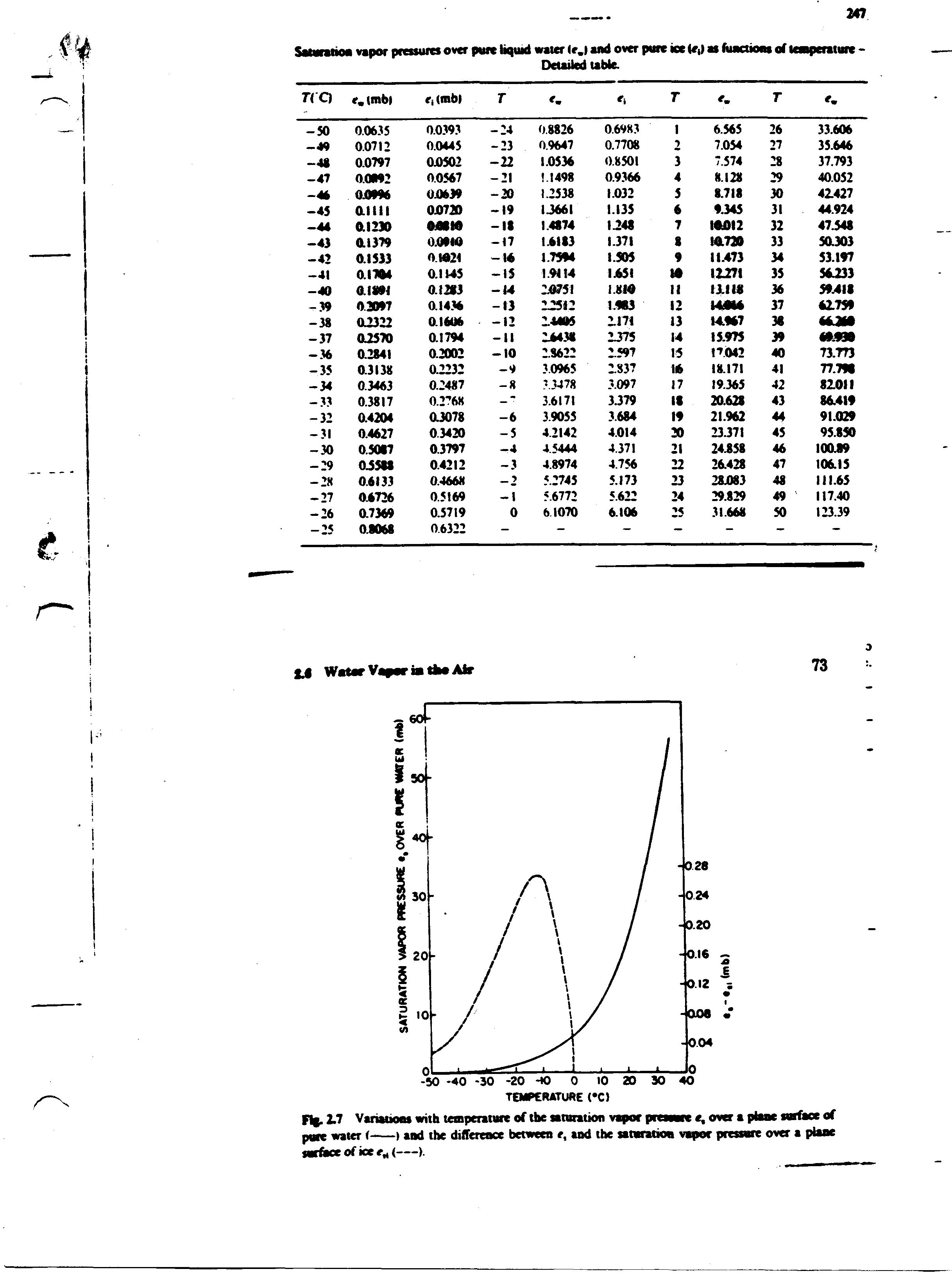 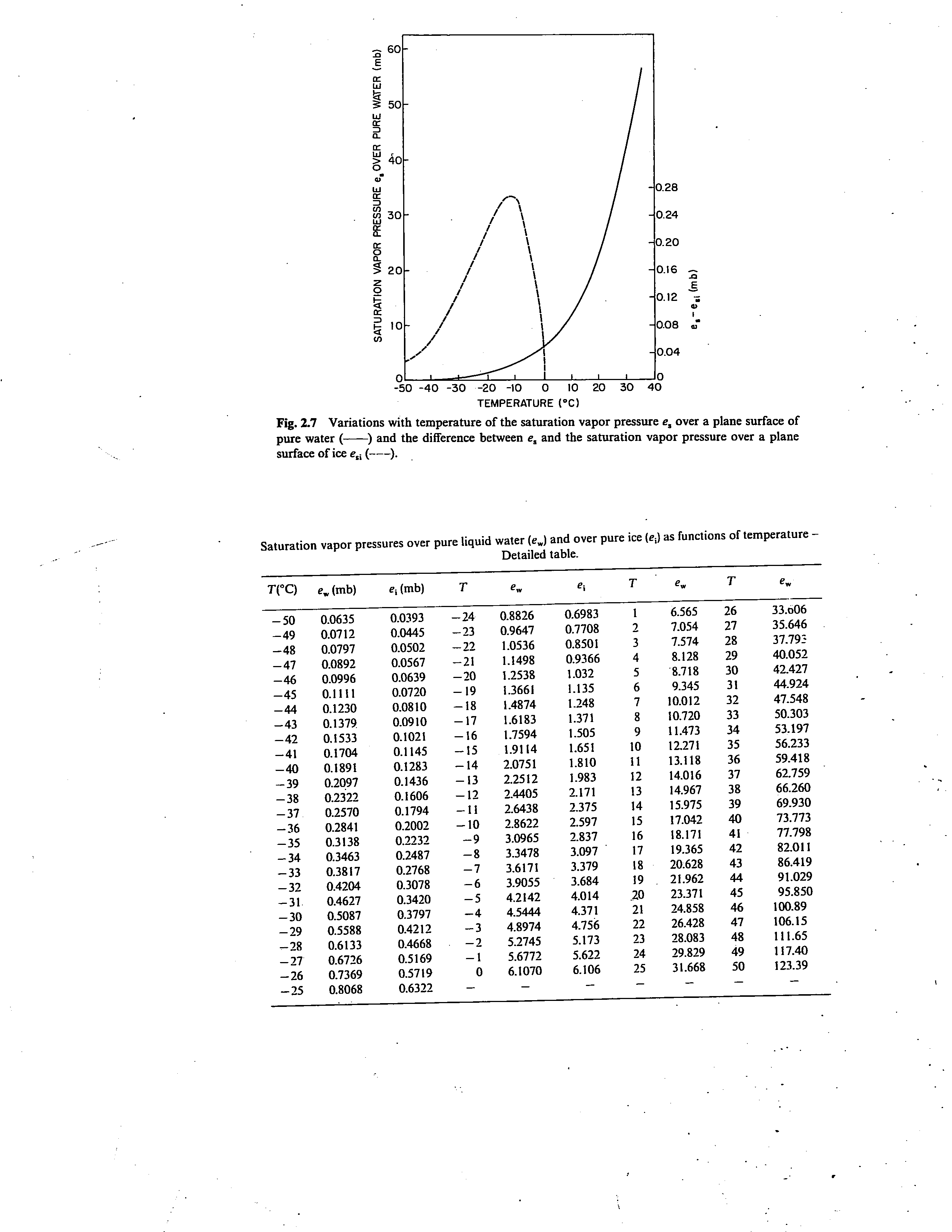 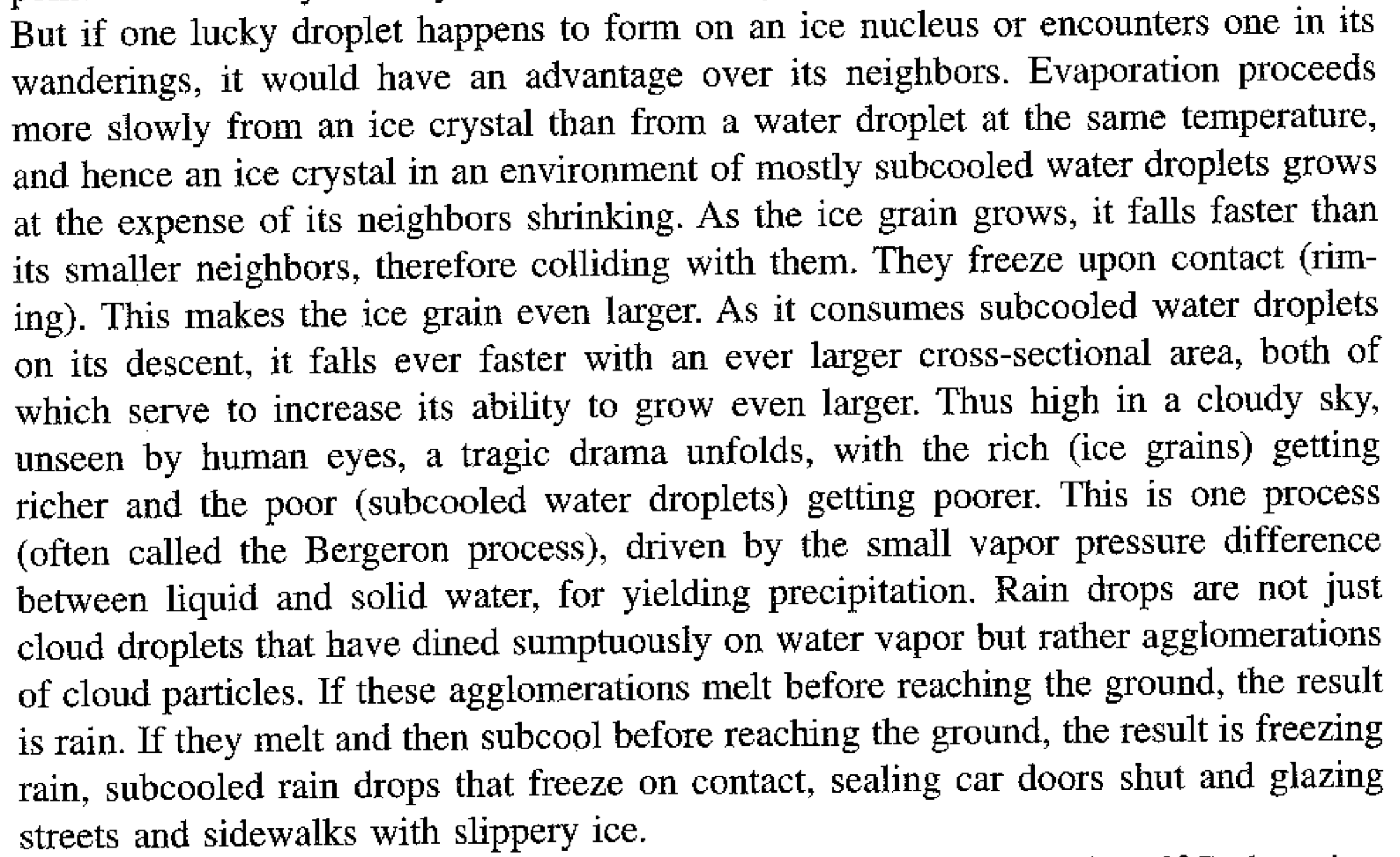 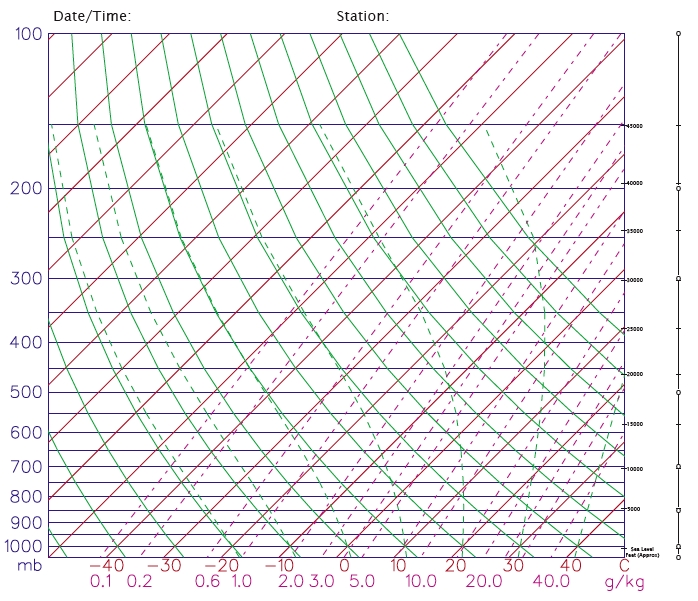 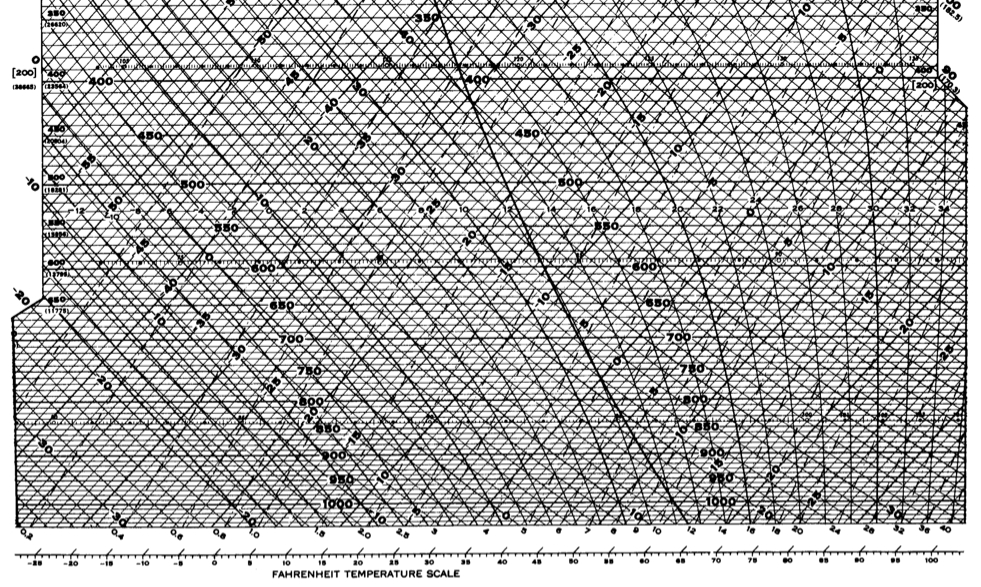 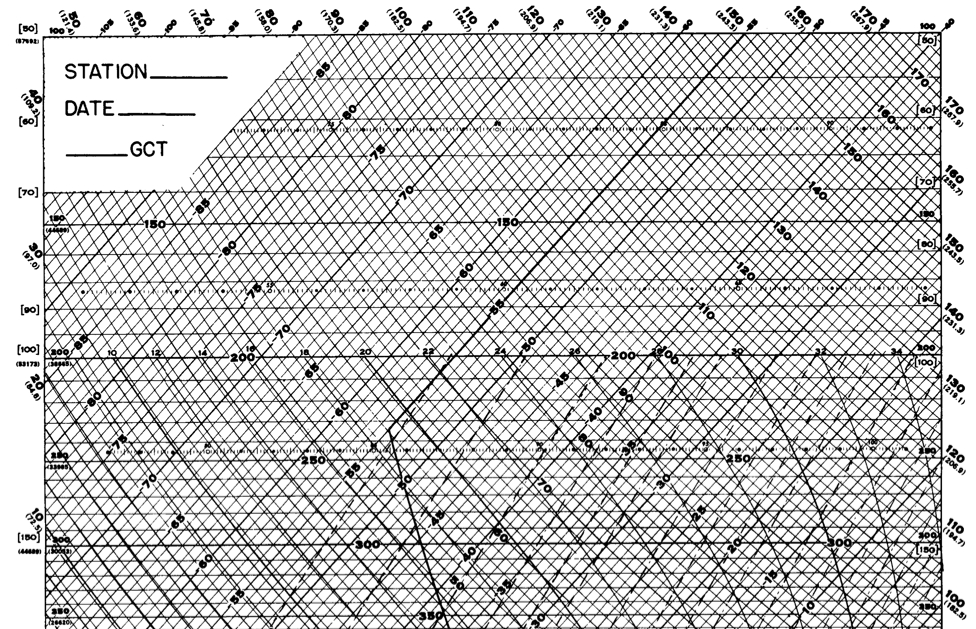 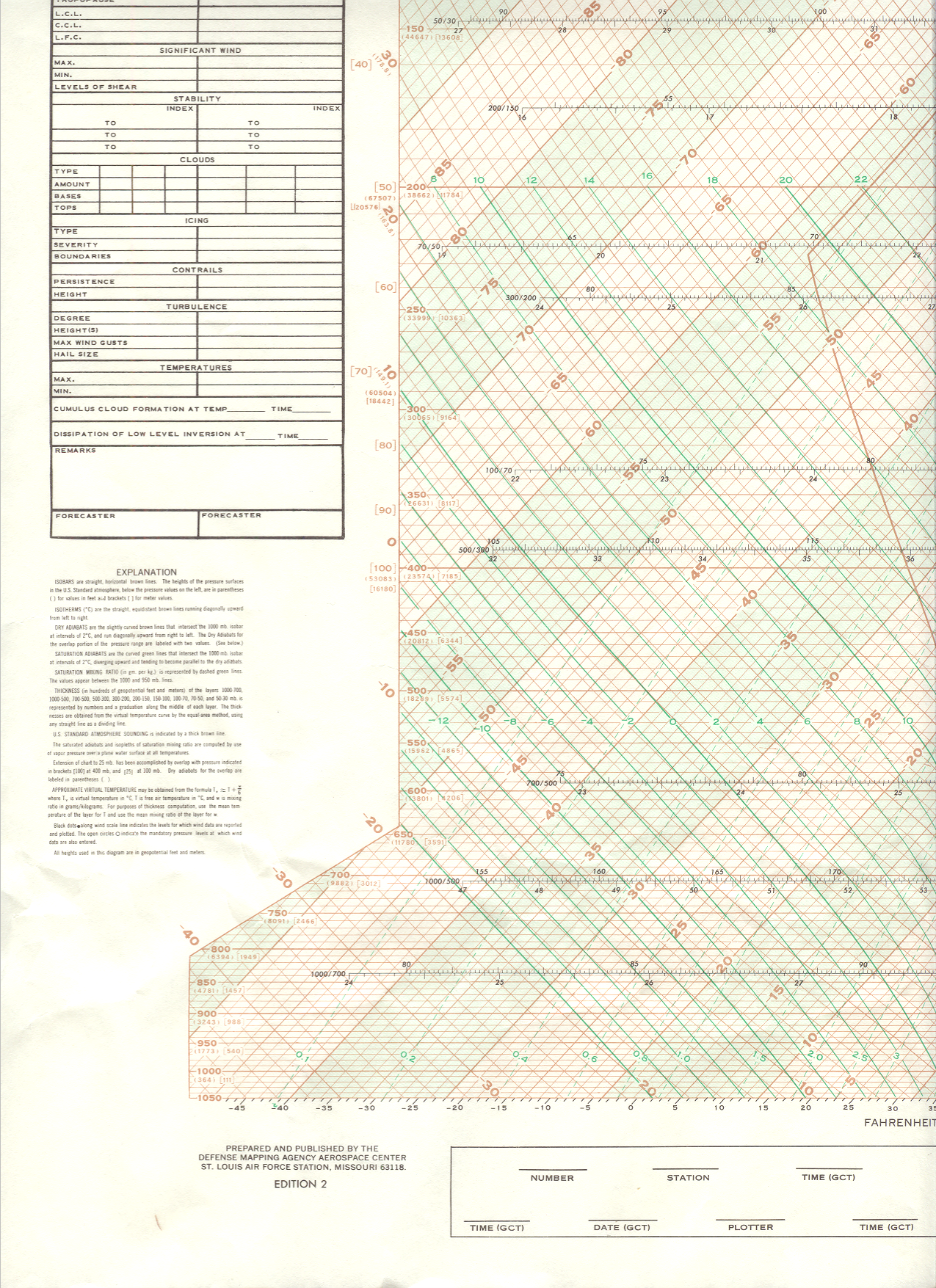 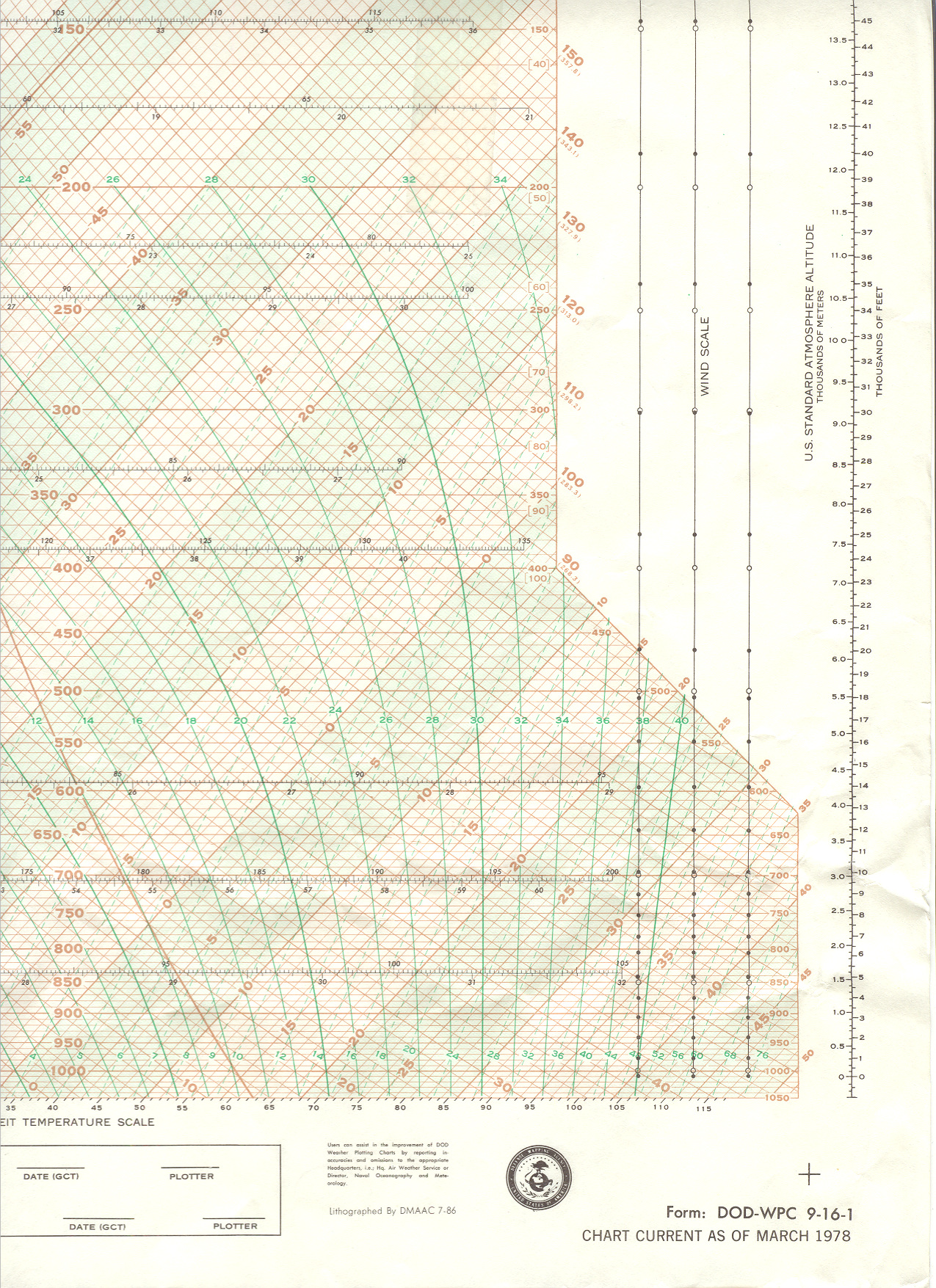 An air parcel has a temperature of -43oC at 400 mb.  What is its potential temperature?
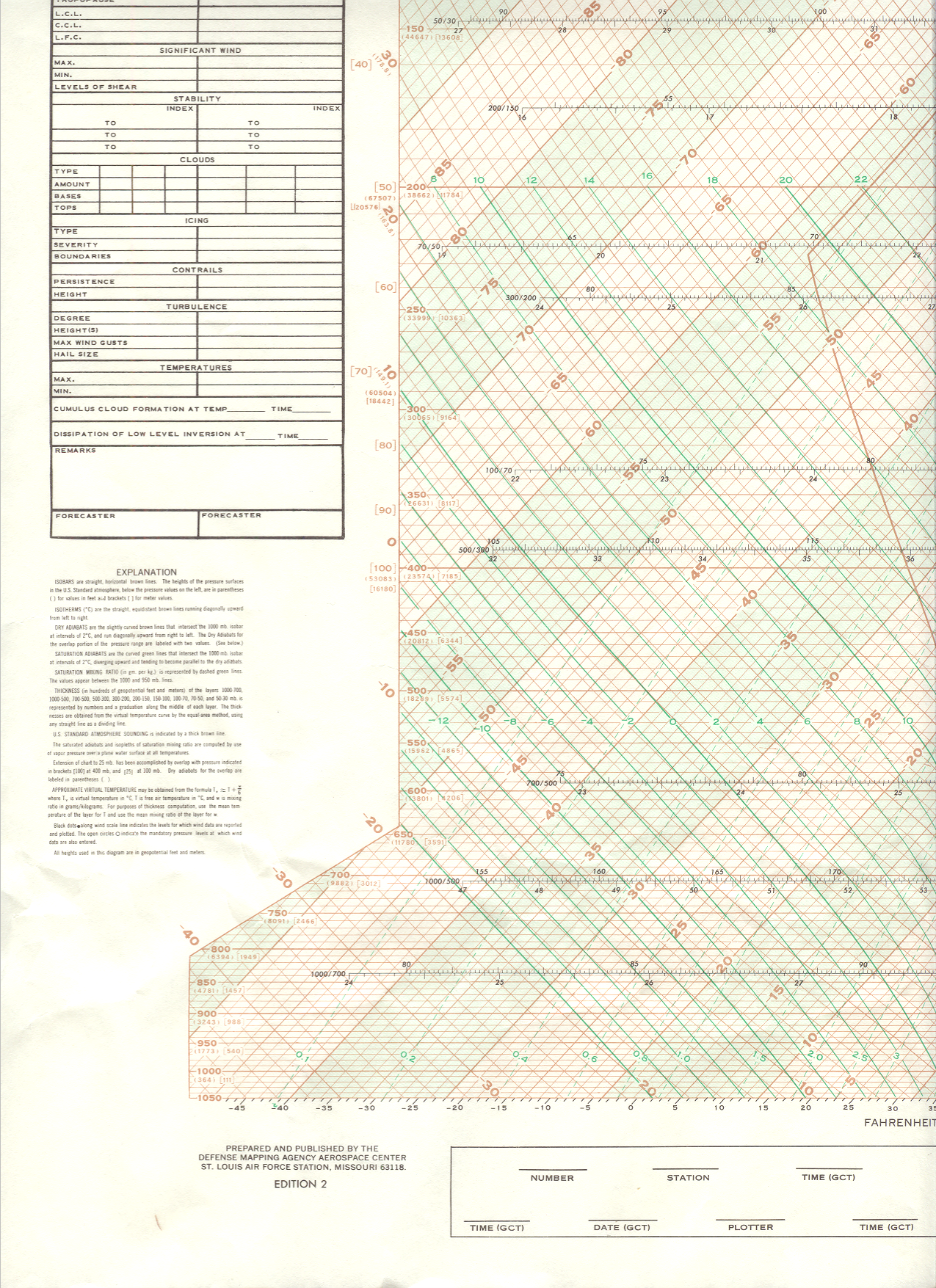 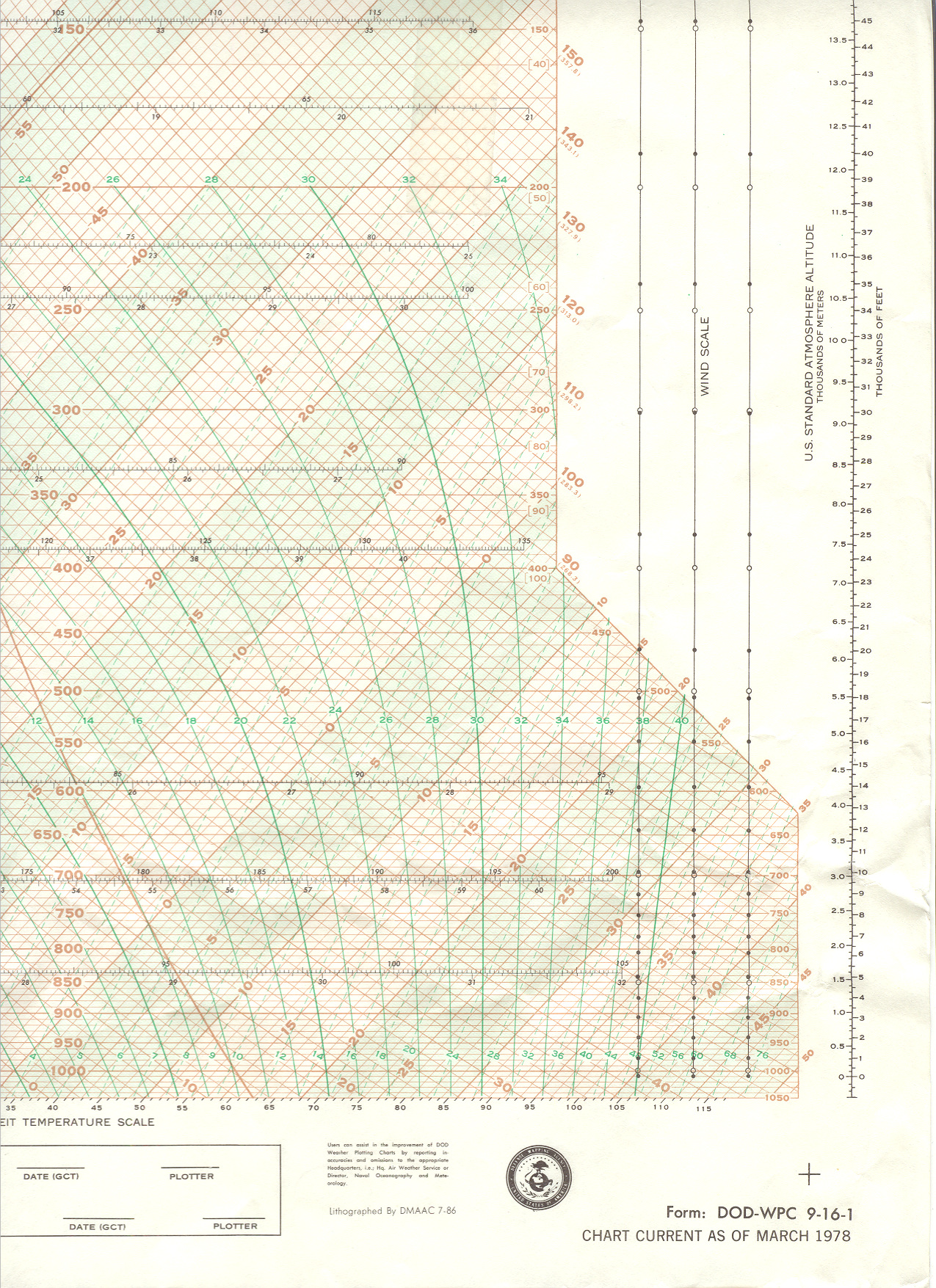 An air parcel has a temperature of -43oC at 400 mb. What temperature will it have if it descends adiabatically to 600 mb?
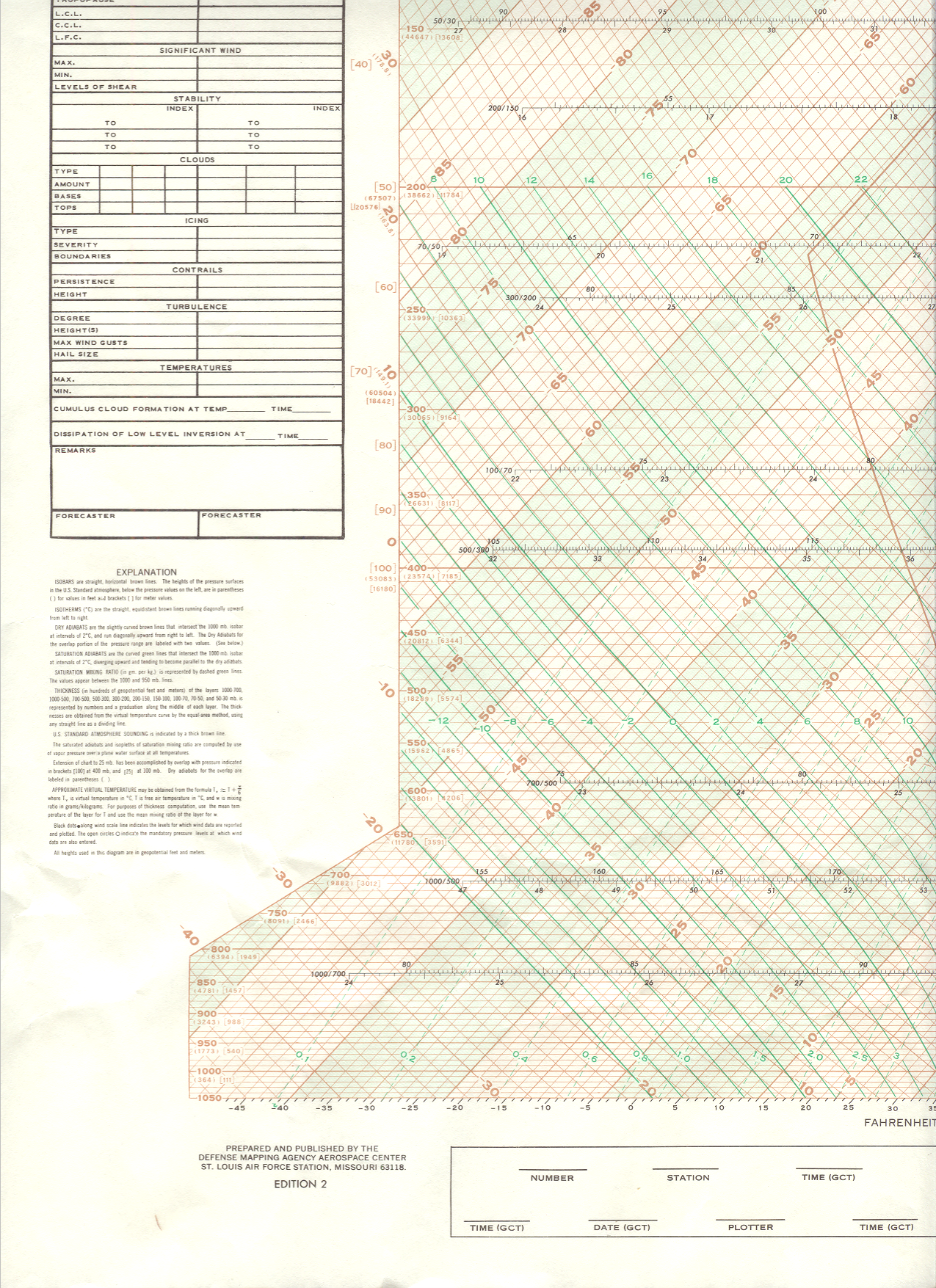 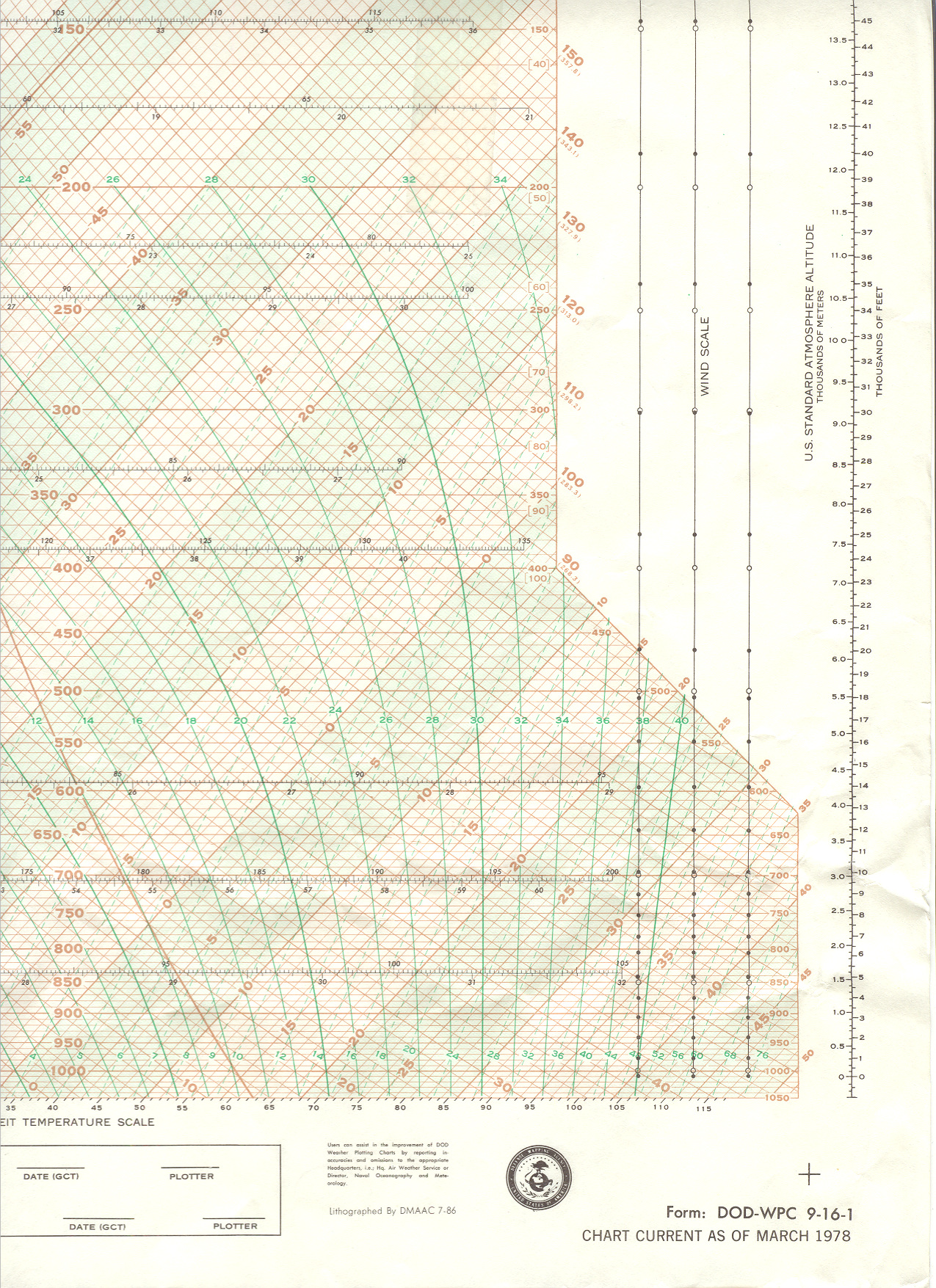 An air parcel has a temperature of 15oC and a dew point temperature of 2oC at 1000 mb. If the air parcel is lifted adiabatically, at what pressure level will it become saturated?
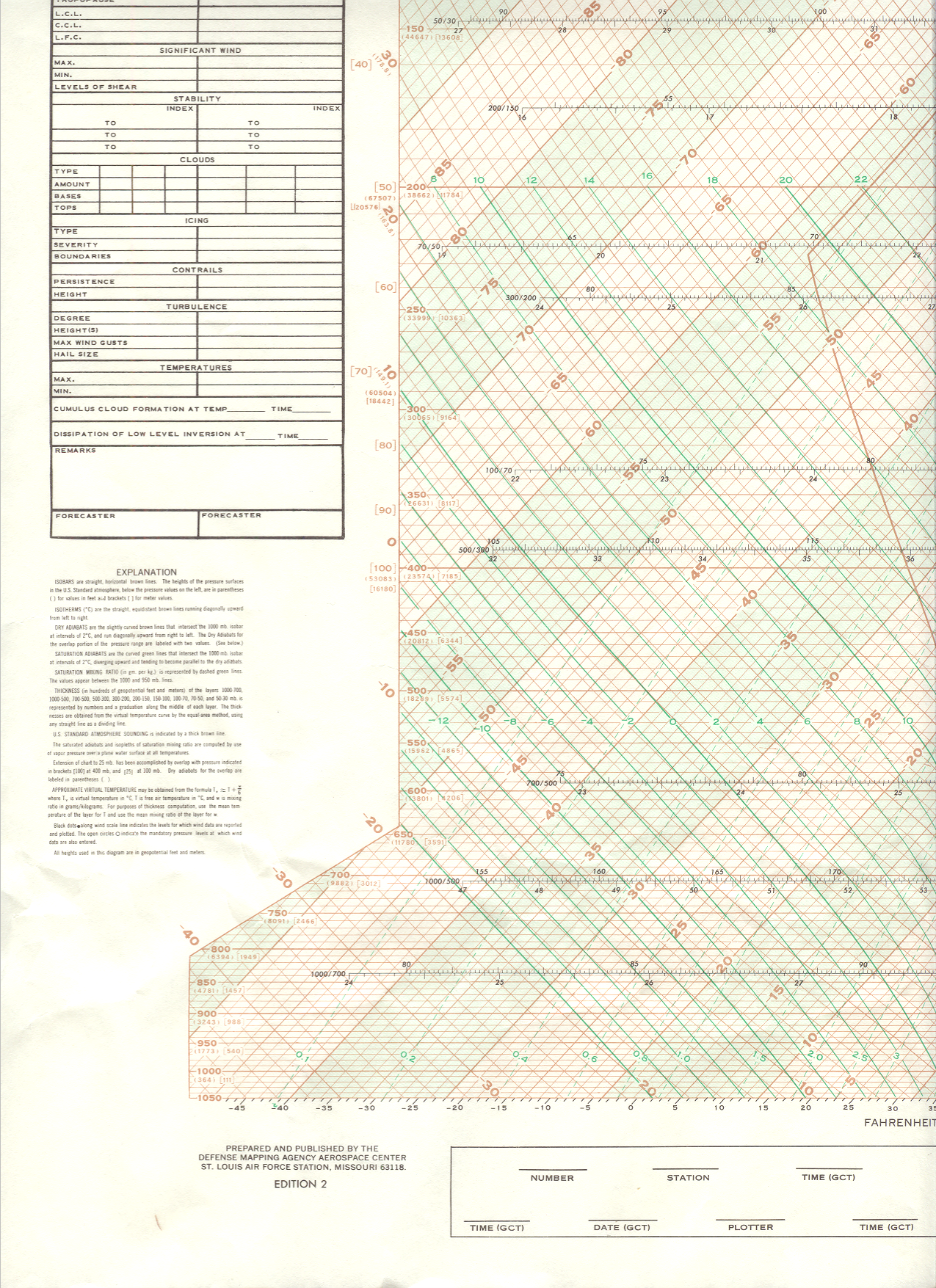 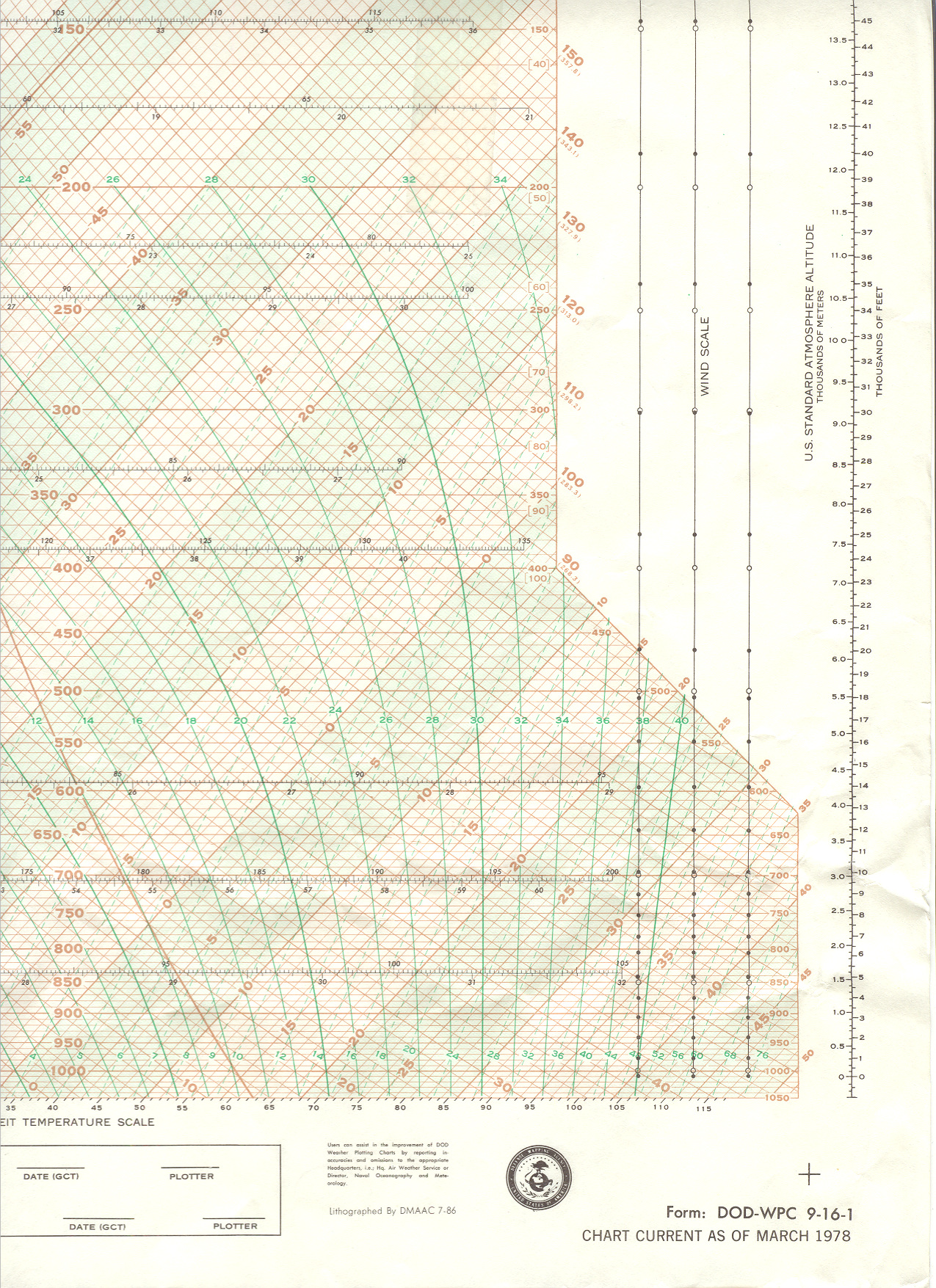 An air parcel has a temperature of 15oC and a dew point temperature of 2oC at 1000 mb. If the air parcel is lifted adiabatically, at what pressure level will it become saturated?  If the air parcel is lifted another 200 mb, what is the final temperature and how much liquid water has condensed?
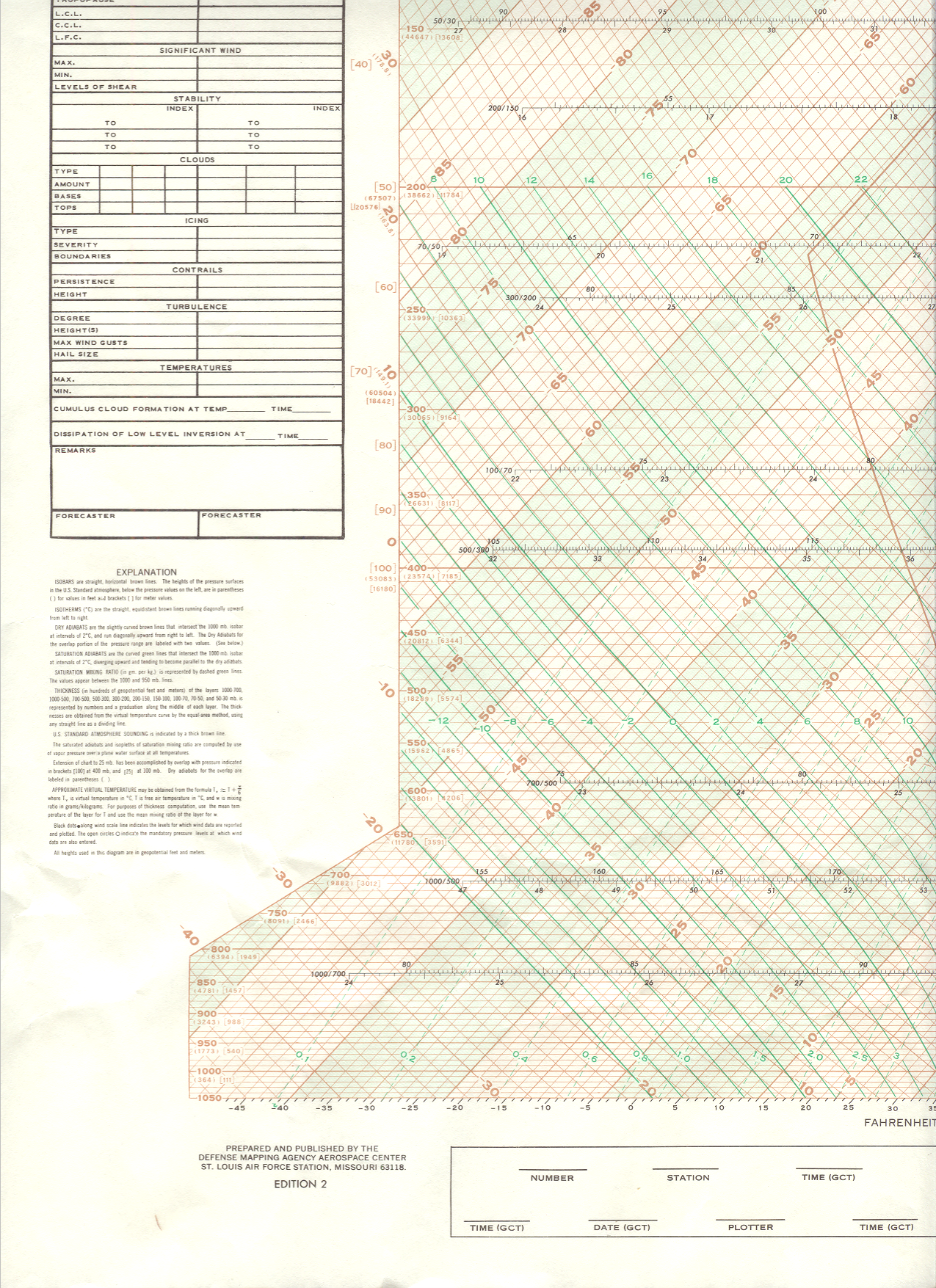 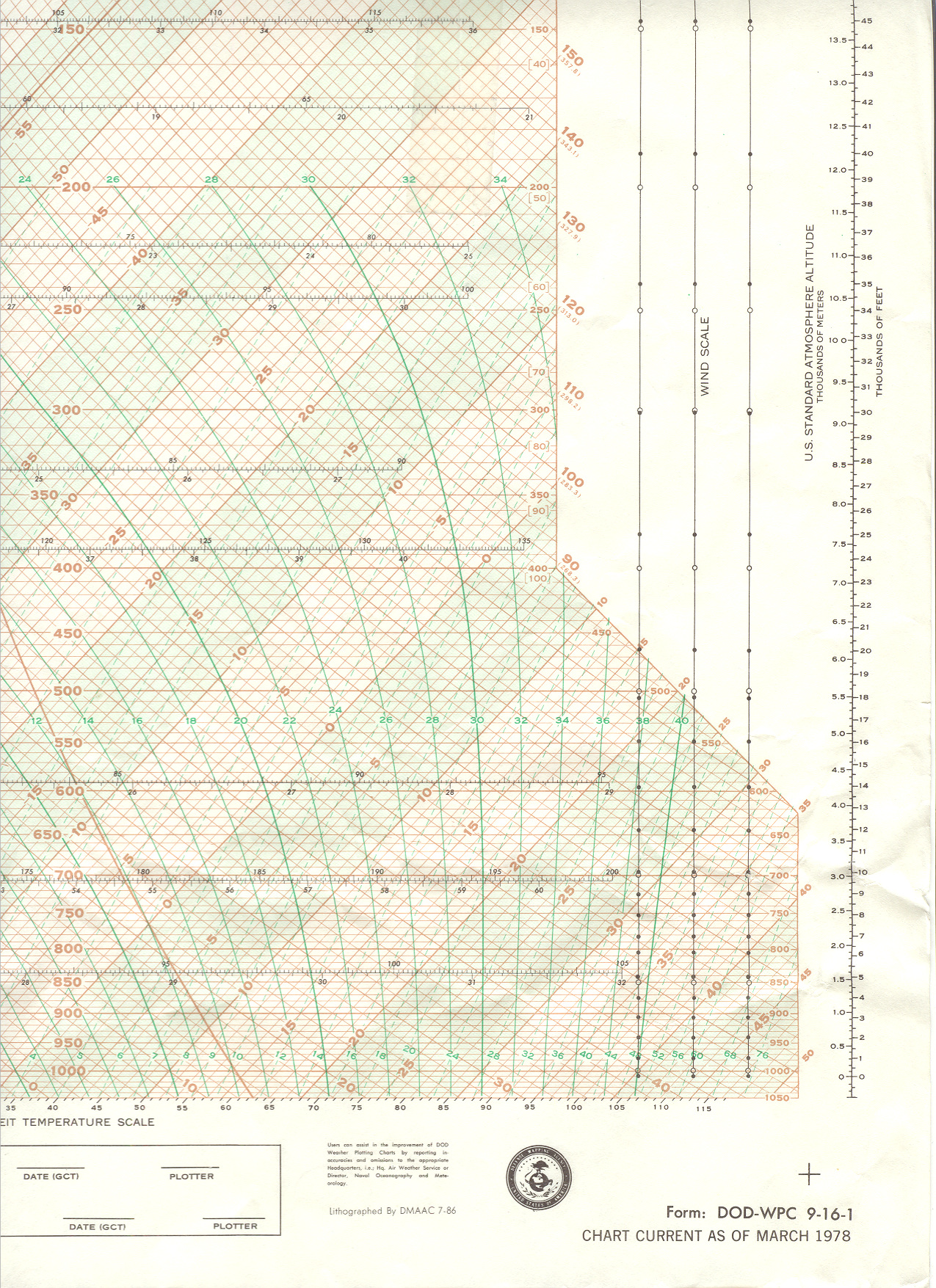 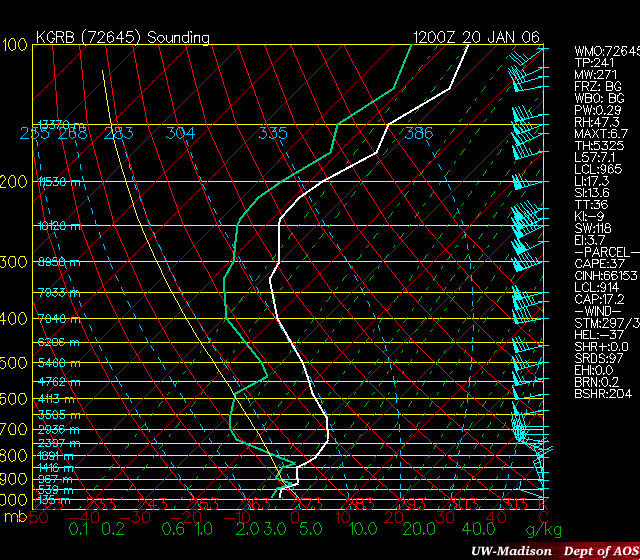 Diurnal variation of stability
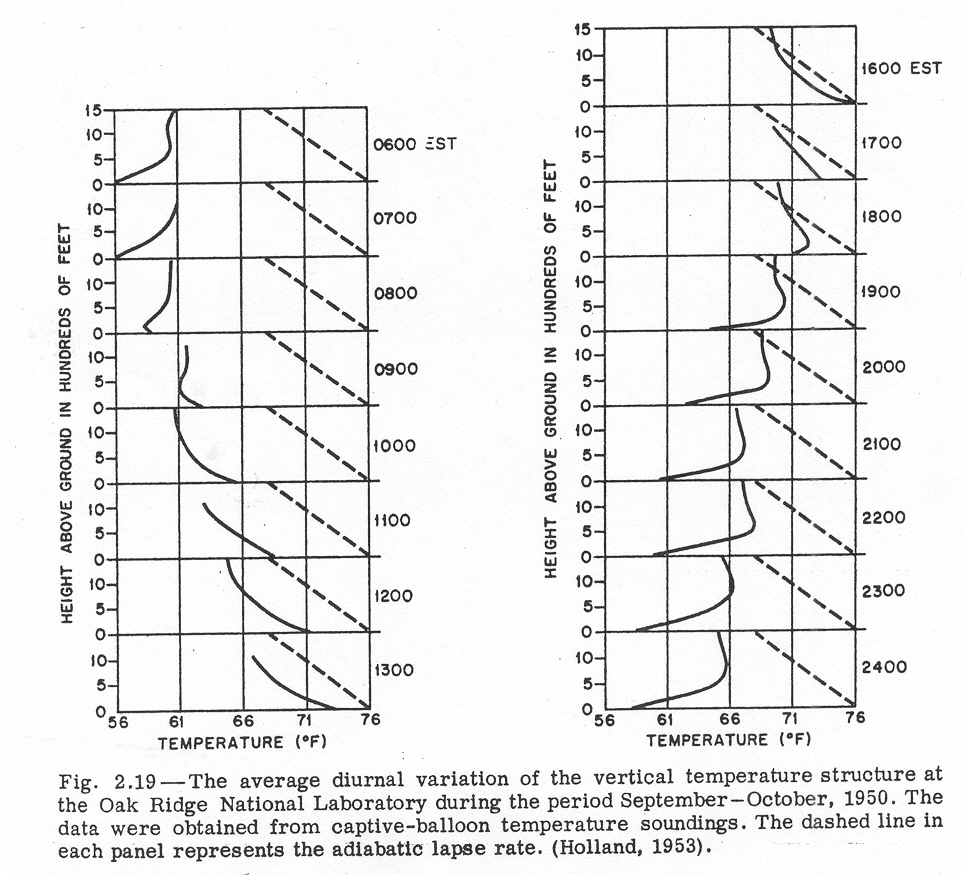 [Speaker Notes: Go thru a day, and show how stability changes and why.]
Smoke plumes in Milwaukee
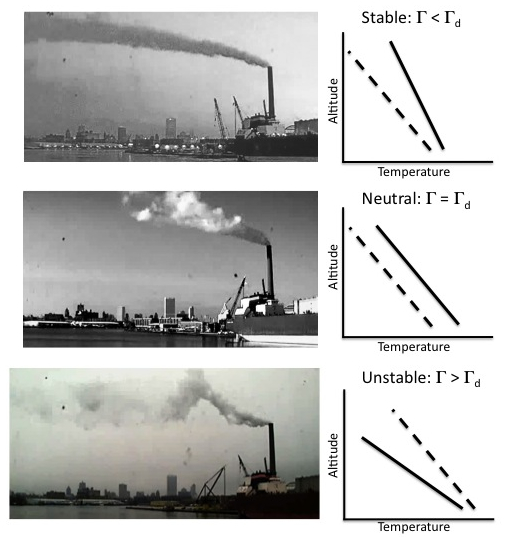 Stable conditions: Vertical motions suppressed
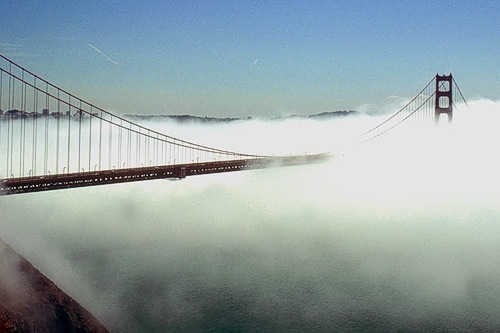 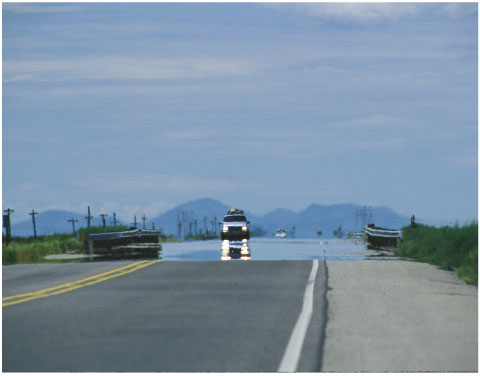 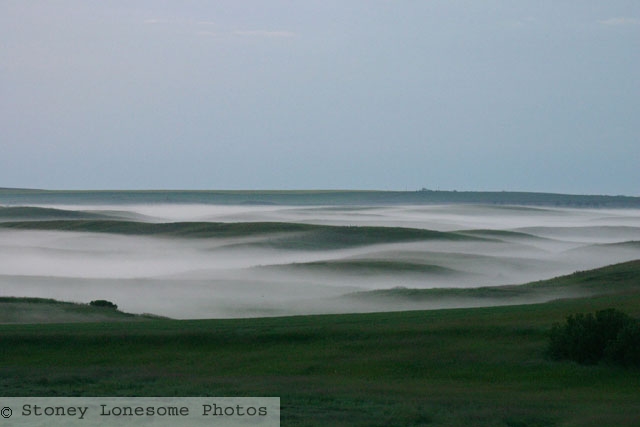 Unstable conditions: Vertical motions enhanced
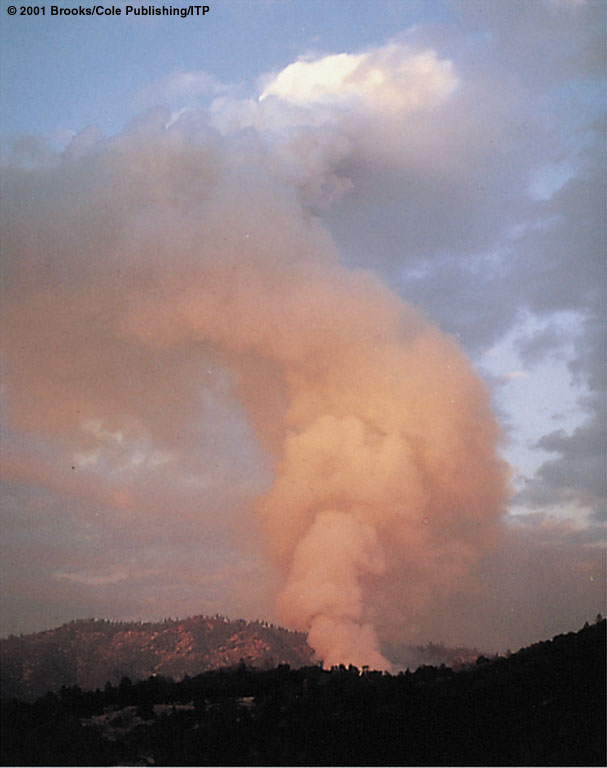 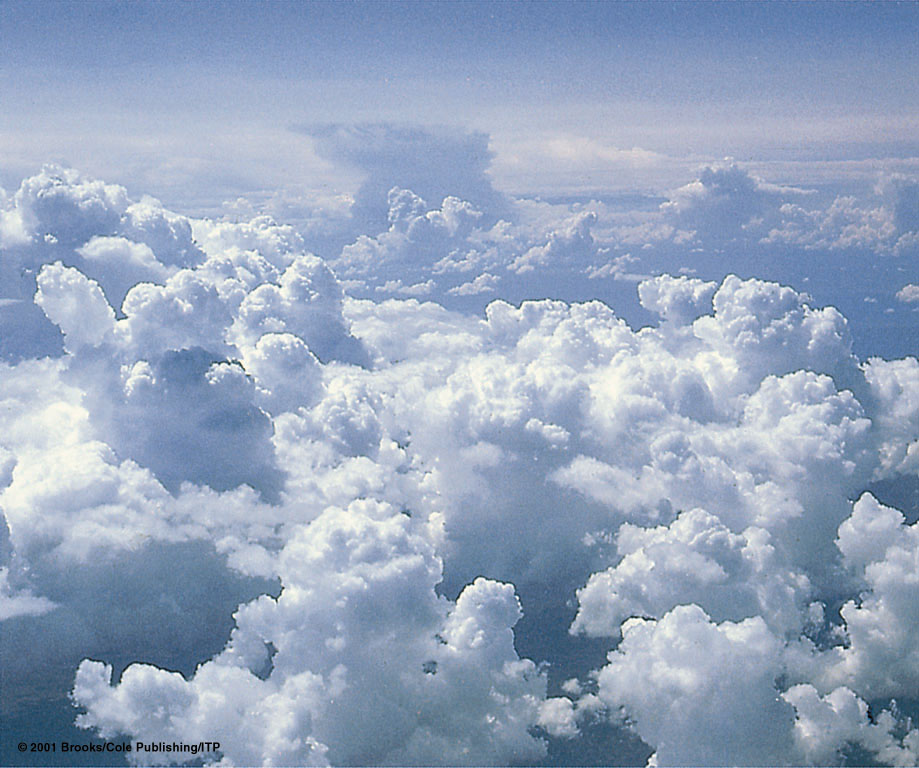 Guess the stability!
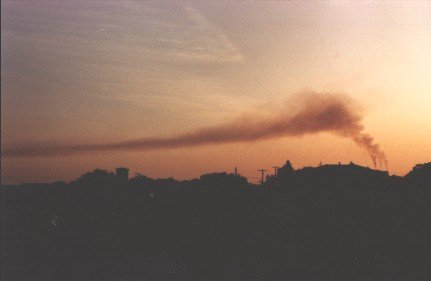 Guess the stability!
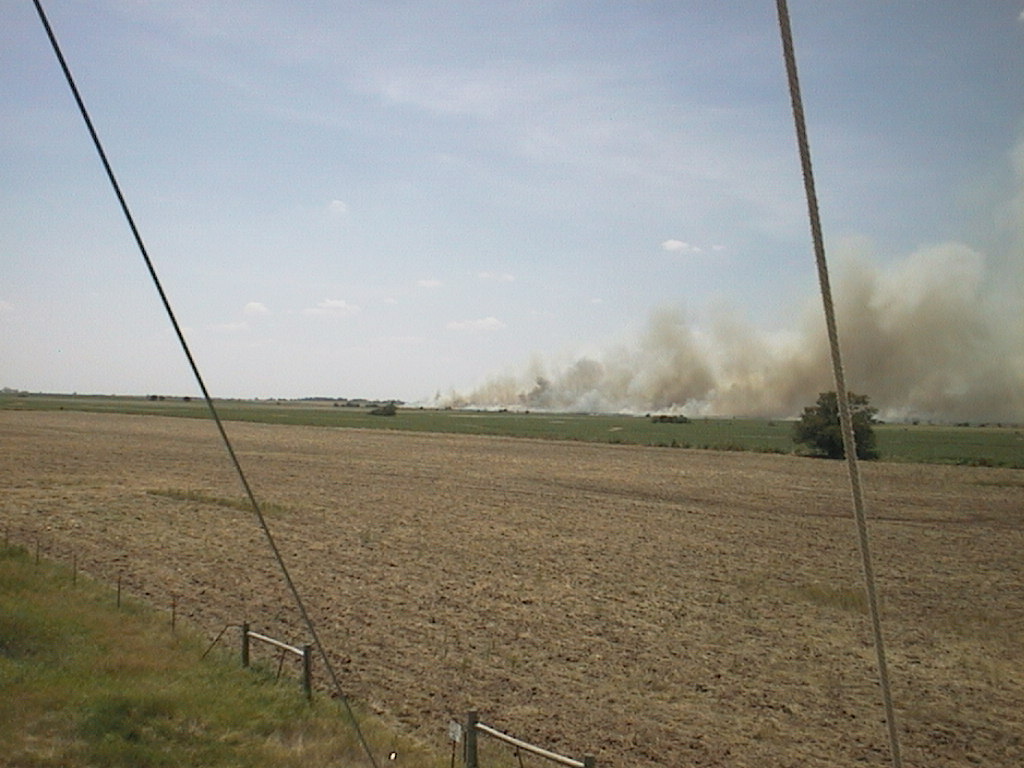 Guess the stability!
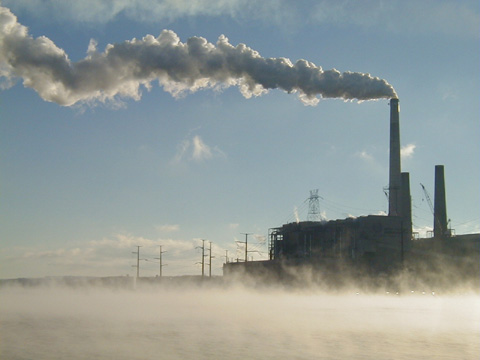 Angular         =  mass         velocity        radius
momentum        of air          of air          of rotation
X
X
Stays
the
same
Stays
the
same
More on the Coriolis force:
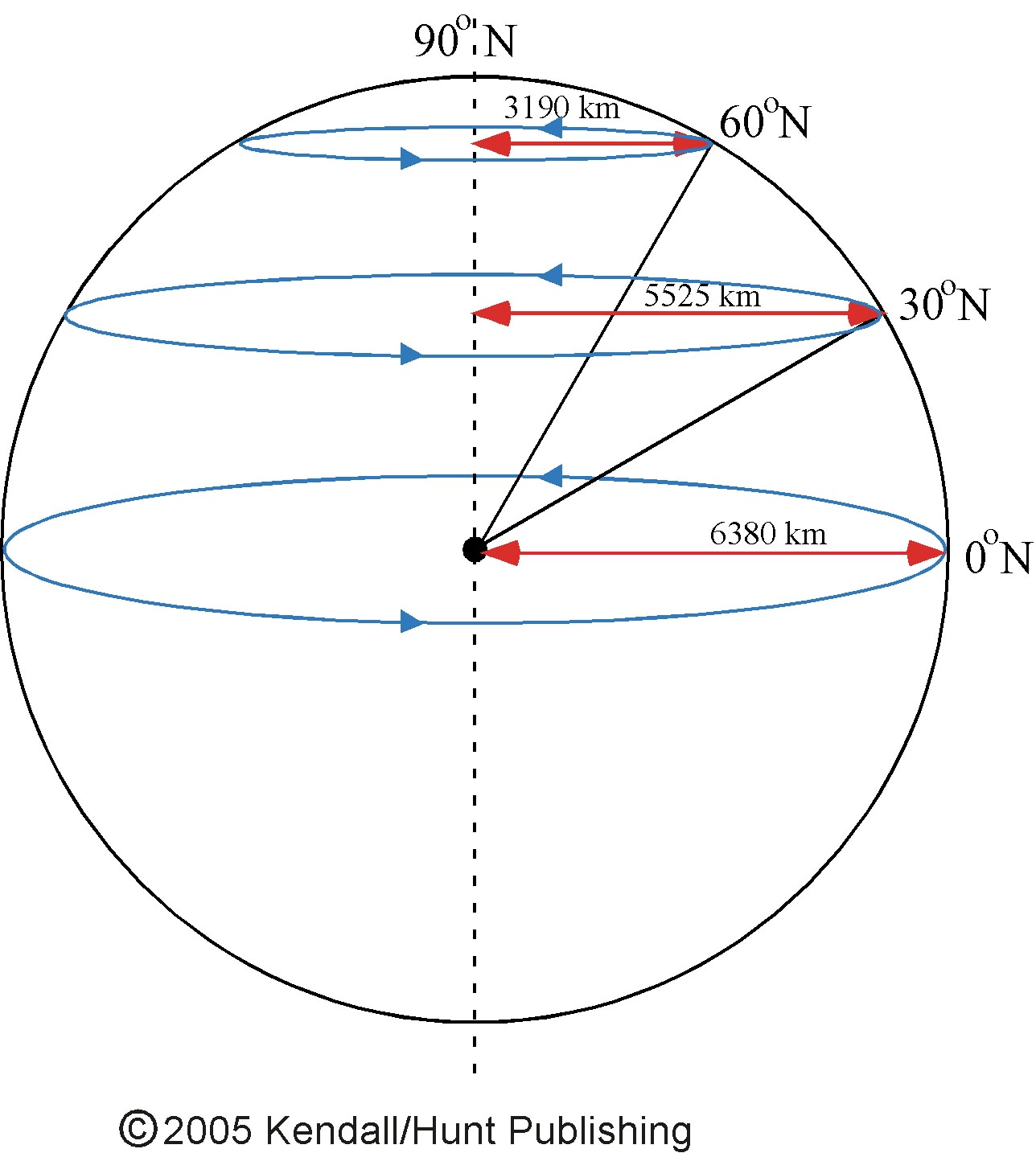 So ...

As air moves northward, its radius ofrotation decreases,  causing its velocity
to increase.  The increased velocity means
the air is moving faster relative to the earth’s 
rotation, or in other words towards the east.
Thus the air appears to turn to the right.
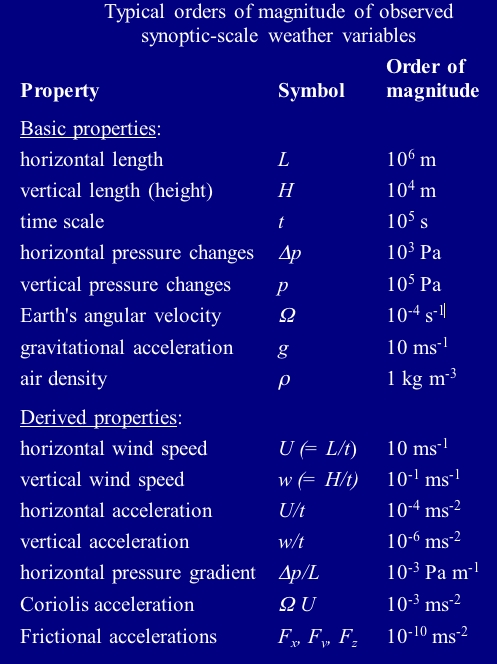 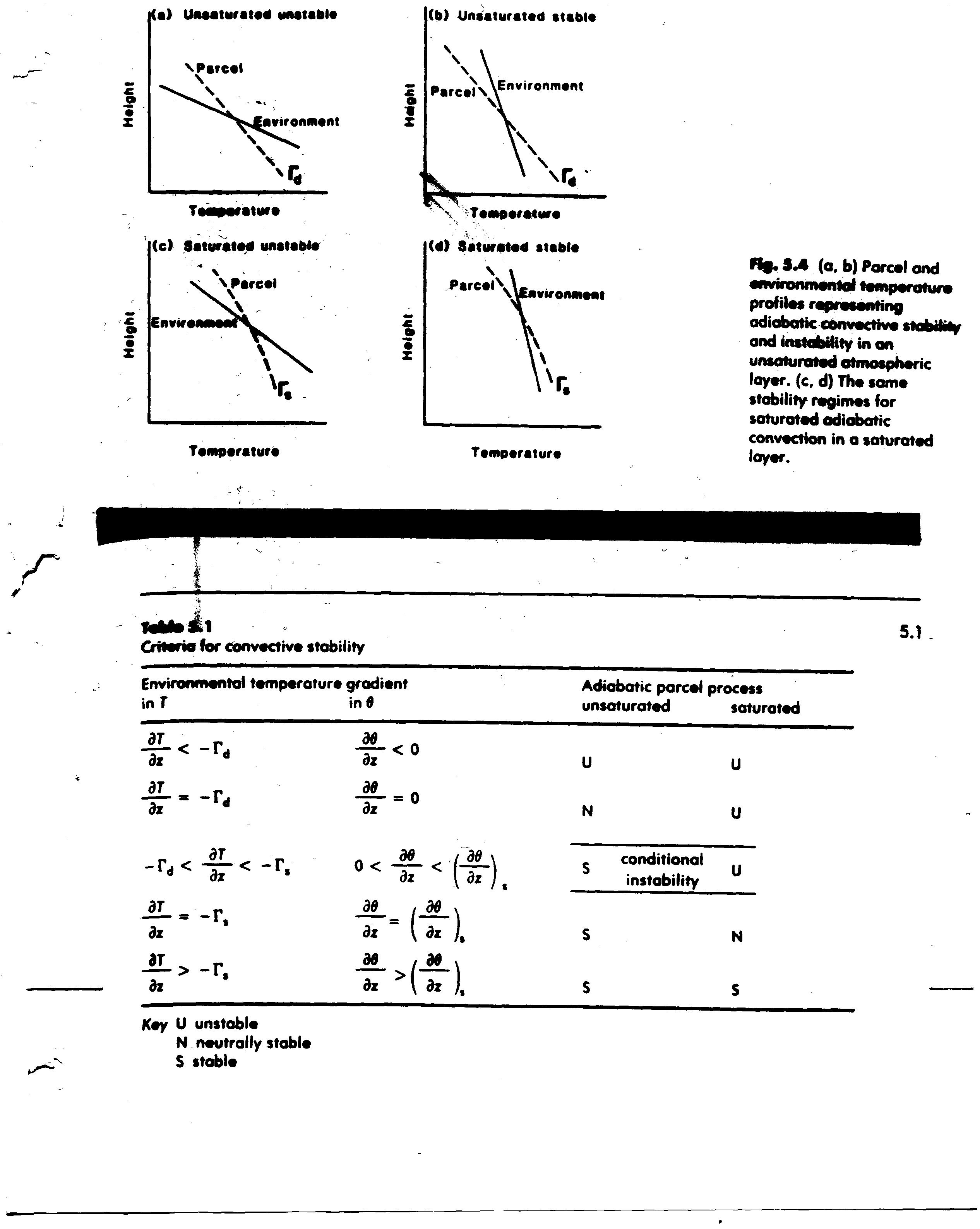 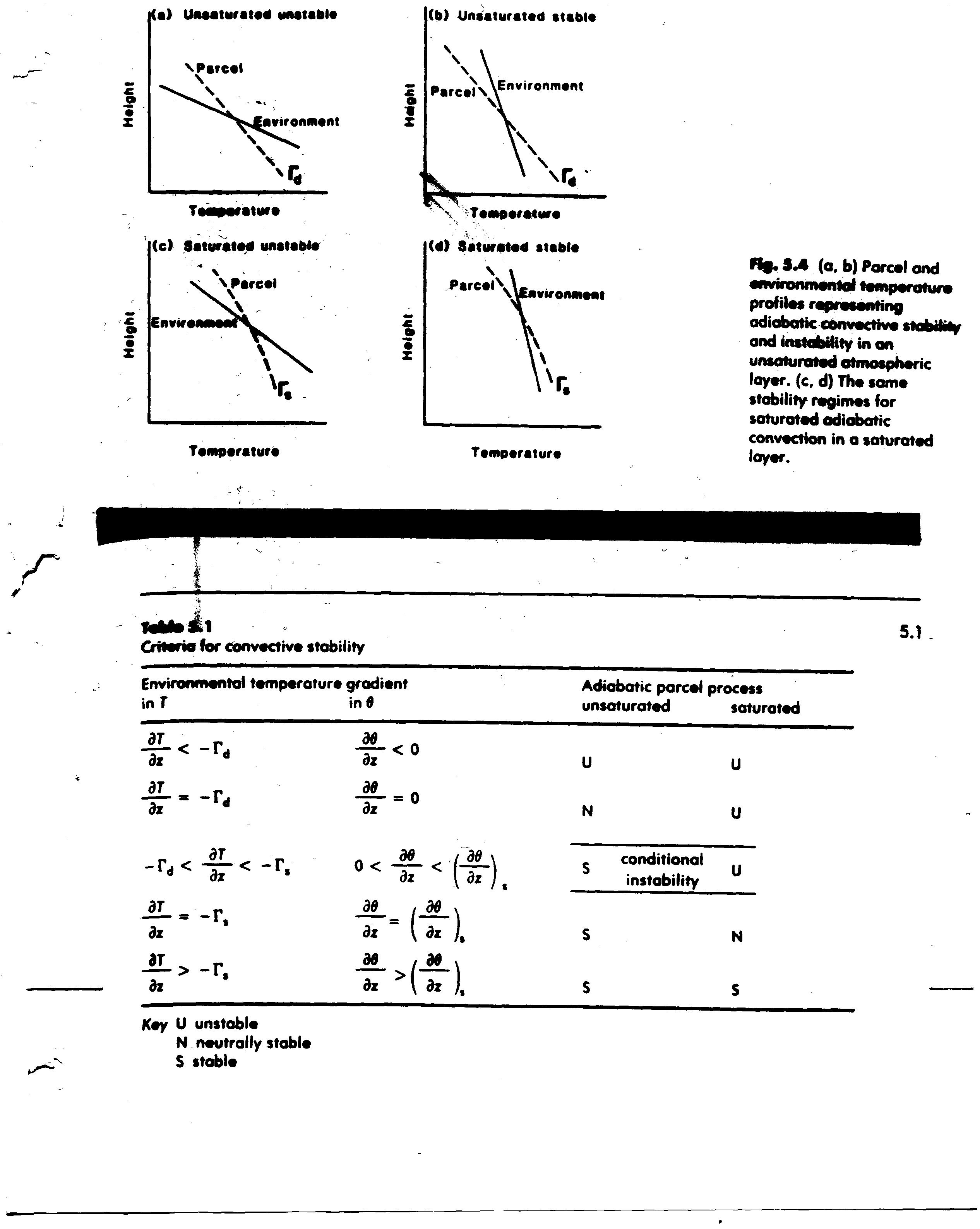 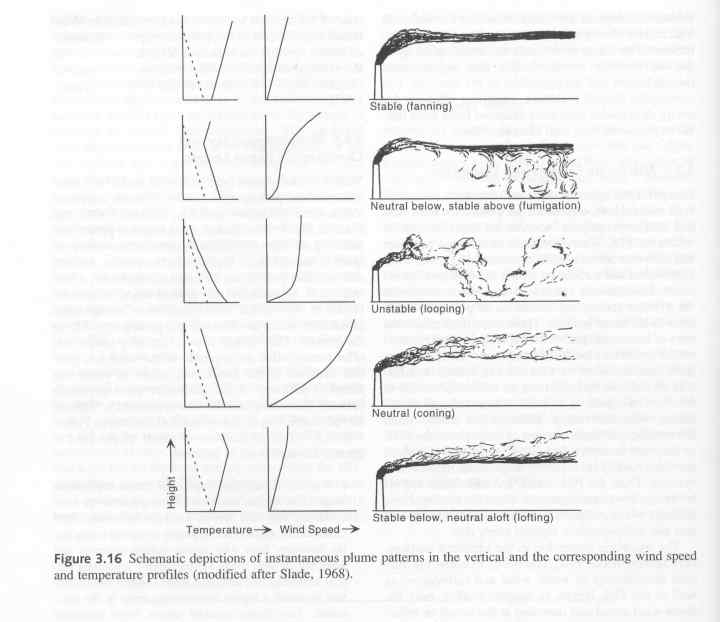 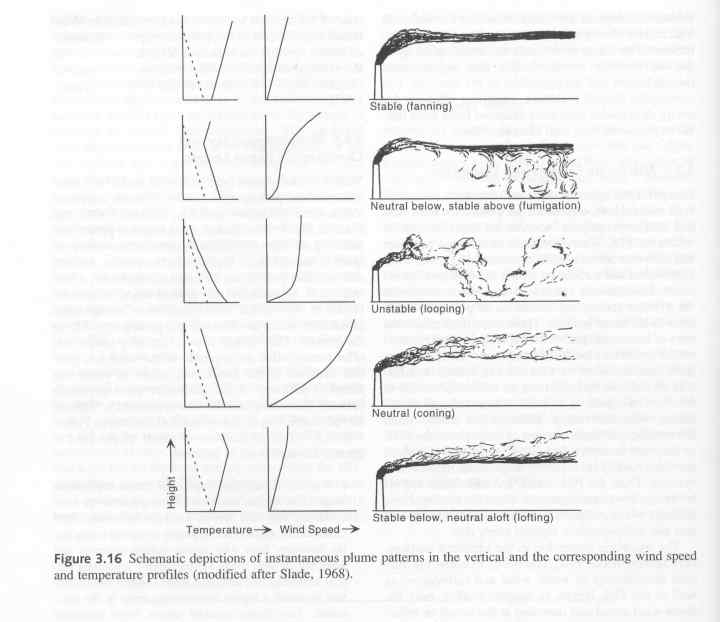 Stability and the shape of smoke plumes
[Speaker Notes: Discuss how smoke plumes are a visual marker for the vertical temperature profile]
Thermal wind
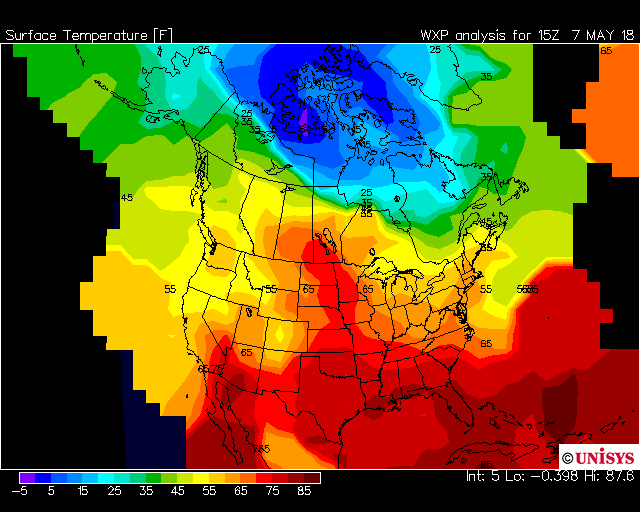 [Speaker Notes: Discuss how smoke plumes are a visual marker for the vertical temperature profile]
Thermal wind
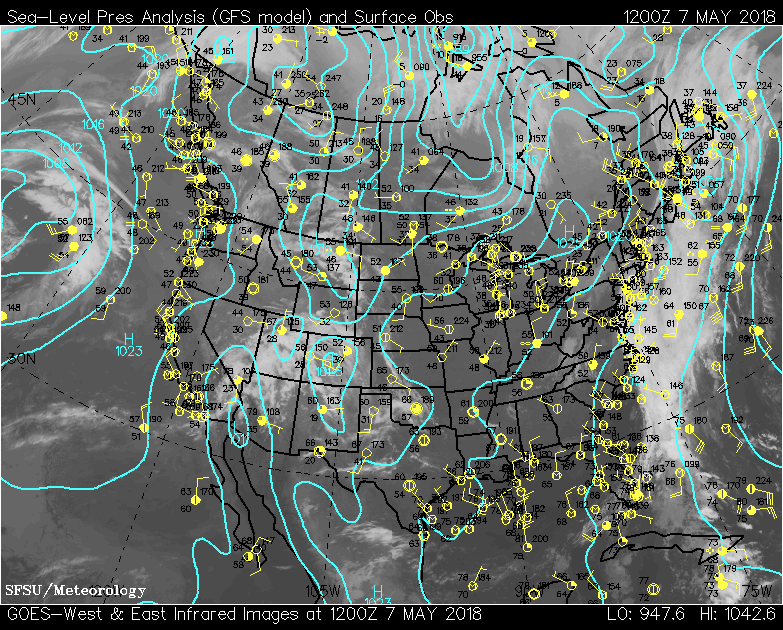 [Speaker Notes: Discuss how smoke plumes are a visual marker for the vertical temperature profile]
Thermal wind
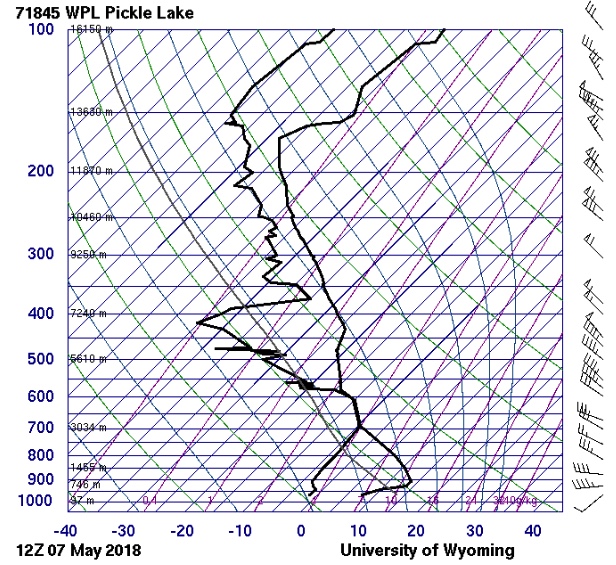 [Speaker Notes: Discuss how smoke plumes are a visual marker for the vertical temperature profile]
Thermal wind
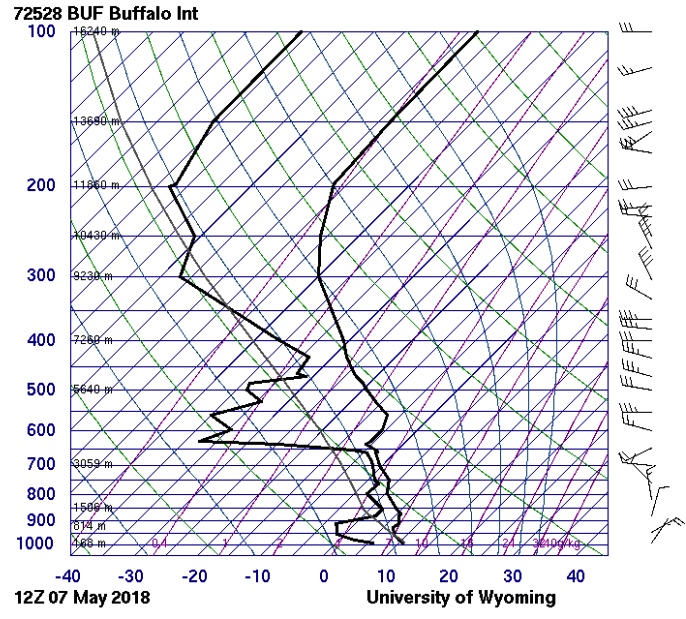 [Speaker Notes: Discuss how smoke plumes are a visual marker for the vertical temperature profile]
Thermal wind
https://www.youtube.com/watch?v=WPzb2OzeicY
https://www.youtube.com/watch?v=N2ElcN0vXLE
[Speaker Notes: Discuss how smoke plumes are a visual marker for the vertical temperature profile]